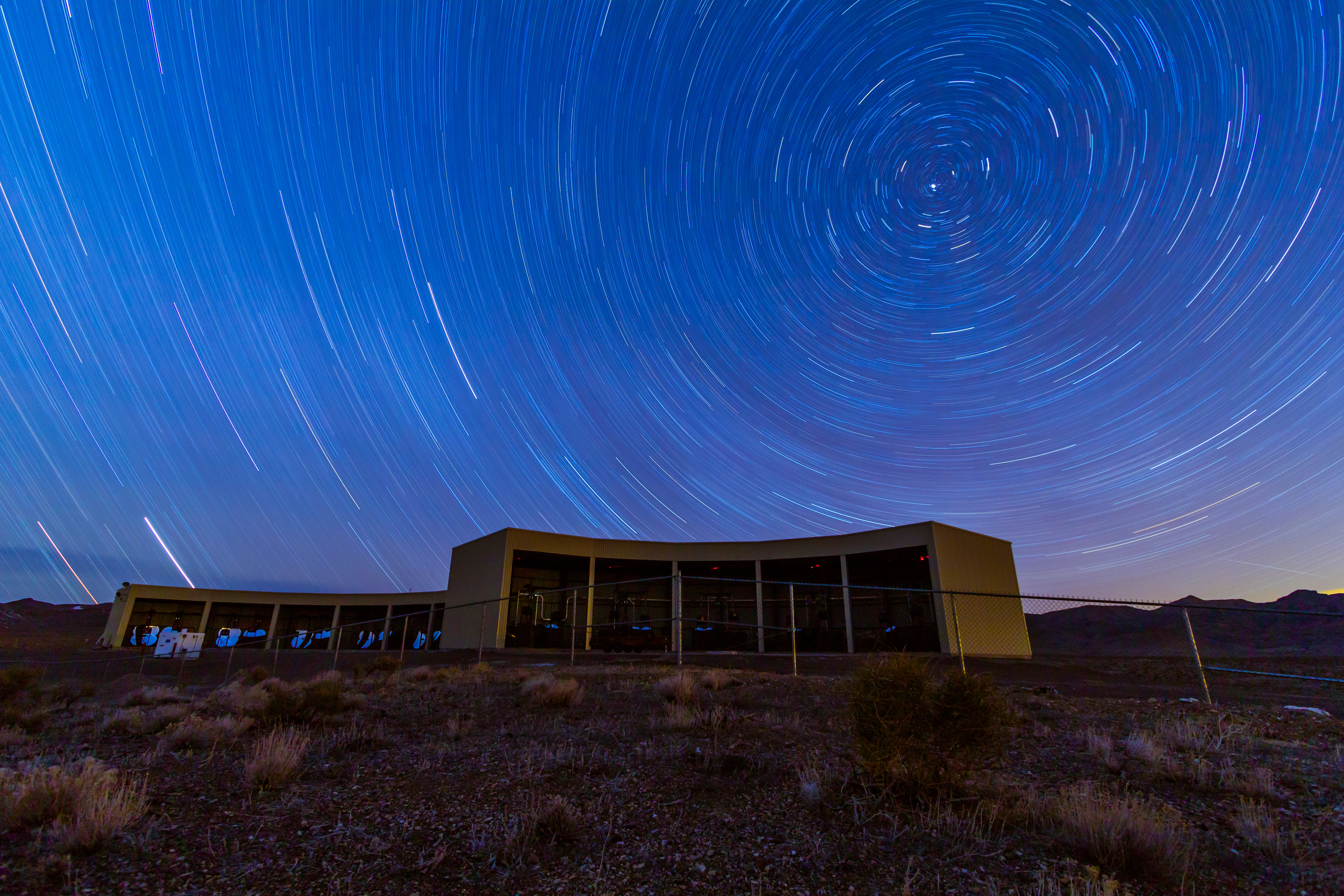 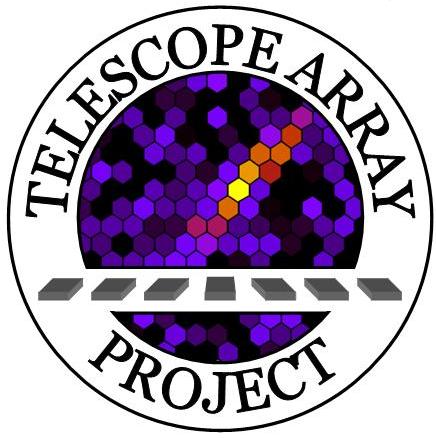 Spectrum Measurement with the Telescope Array Low Energy Extension (TALE) Fluorescence Detector
Zachary Zundel
PhD Defense
Feb 11, 2016
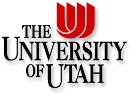 1
Telescope Array Experiment
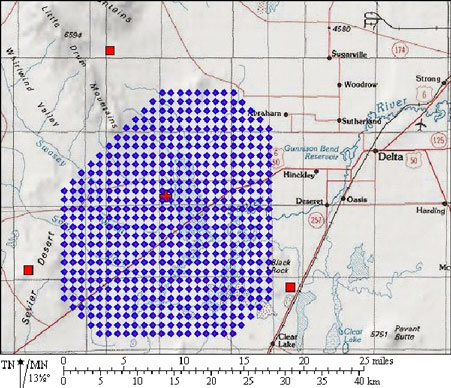 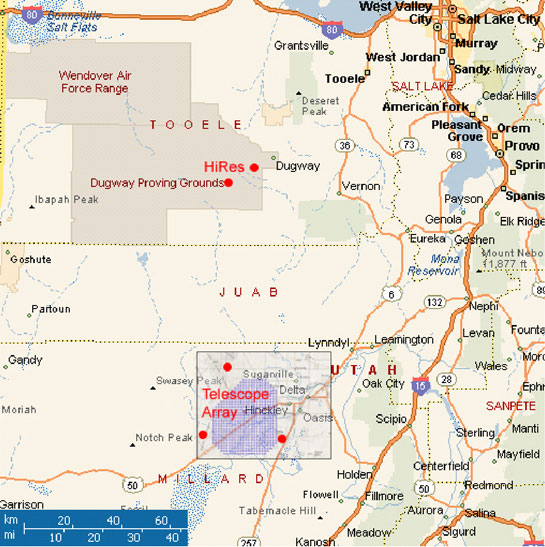 Array of 507 Plastic Scintillator Counters
1.2 km spacing
Fully efficient 
	above 1019 eV
3 Fluorescence Detector Stations
12 or 14 telescopes per station
View 3°-31° in elevation
Designed for detecting air showers above 1018 eV
Many Interesting features not in this energy Range
MD/TALE
Surface Detector Efficiency vs Energy
LR FD
BR FD
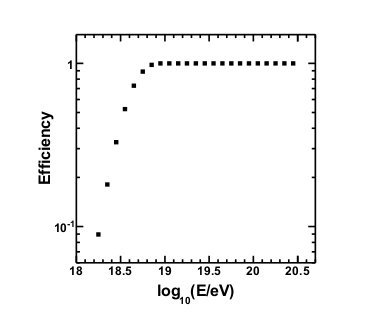 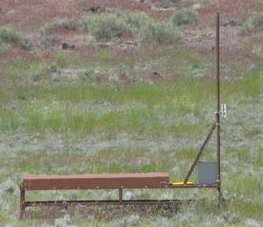 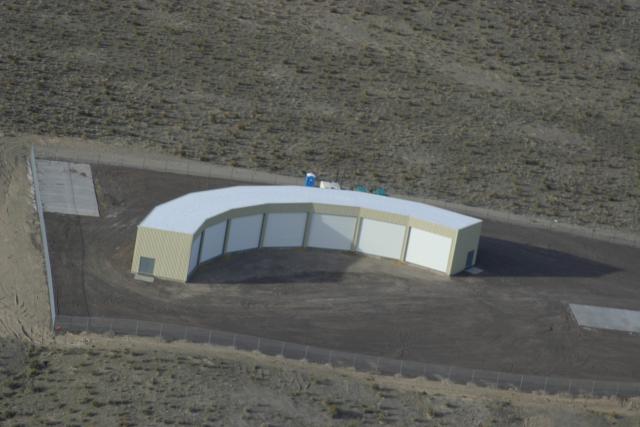 MD FD Station
TA Surface
Detector
2
Cosmic Rays
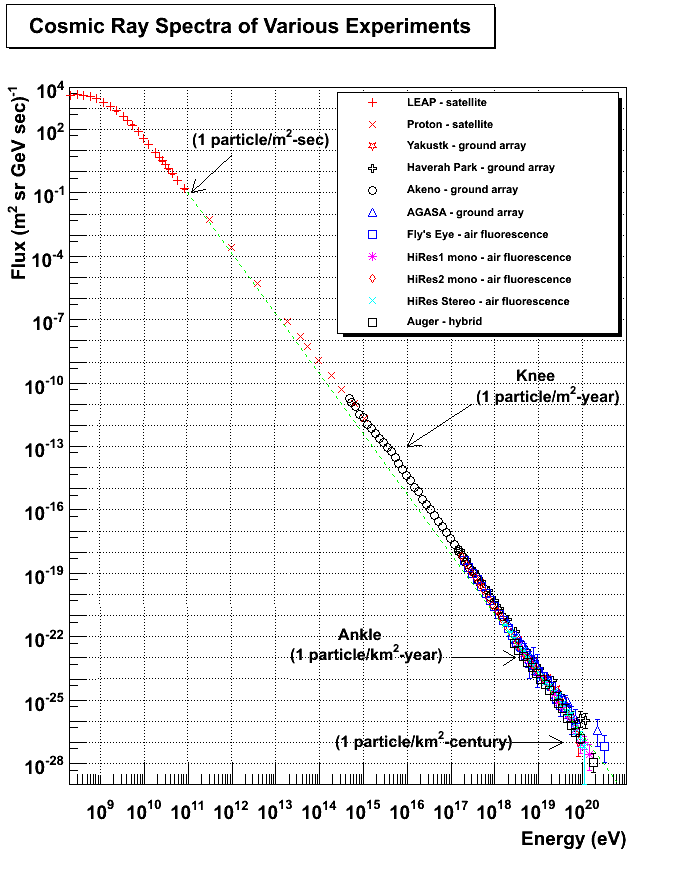 H+, He++,…
Cosmic Rays are charged particles (ionized atomic nuclei, electrons, etc.)
Sources are
Solar
Galactic
Extragalactic
Particles cover 20 decades in energy
Cosmic Rays reach higher energies than any accelerator on the planet
LHC 
(14 TeV Center of Mass)
3
[Speaker Notes: "Nucleus drawing" by Marekich - Own work (vector version of PNG image). Licensed under CC BY-SA 3.0 via Wikimedia Commons - http://commons.wikimedia.org/wiki/File:Nucleus_drawing.svg#mediaviewer/File:Nucleus_drawing.svg

Credit: X-ray: NASA/CXC/CfA/R.Kraft et al; Radio: NSF/VLA/Univ.Hertfordshire/M.Hardcastle; Optical: ESO/VLT/ISAAC/M.Rejkuba et al.


http://apod.nasa.gov/apod/ap140712.html]
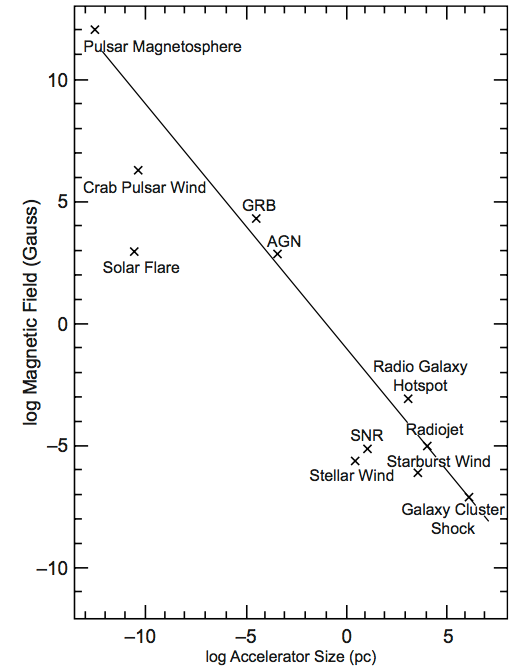 Extragalactic Cosmic Rays
“Hillas Plot”:
 Estimate of Maximum Particle Energy
1020 eV proton
Threshold
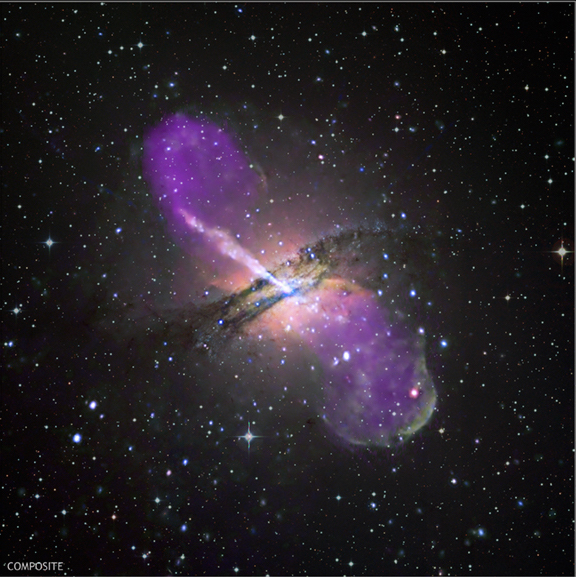 1016 eV proton
Threshold
Hillas Plot[High Energy Astrophysics, Longair 3rd Edition]
4
[Speaker Notes: "Nucleus drawing" by Marekich - Own work (vector version of PNG image). Licensed under CC BY-SA 3.0 via Wikimedia Commons - http://commons.wikimedia.org/wiki/File:Nucleus_drawing.svg#mediaviewer/File:Nucleus_drawing.svg

Credit: X-ray: NASA/CXC/CfA/R.Kraft et al; Radio: NSF/VLA/Univ.Hertfordshire/M.Hardcastle; Optical: ESO/VLT/ISAAC/M.Rejkuba et al.


http://apod.nasa.gov/apod/ap140712.html]
Galactic Sources
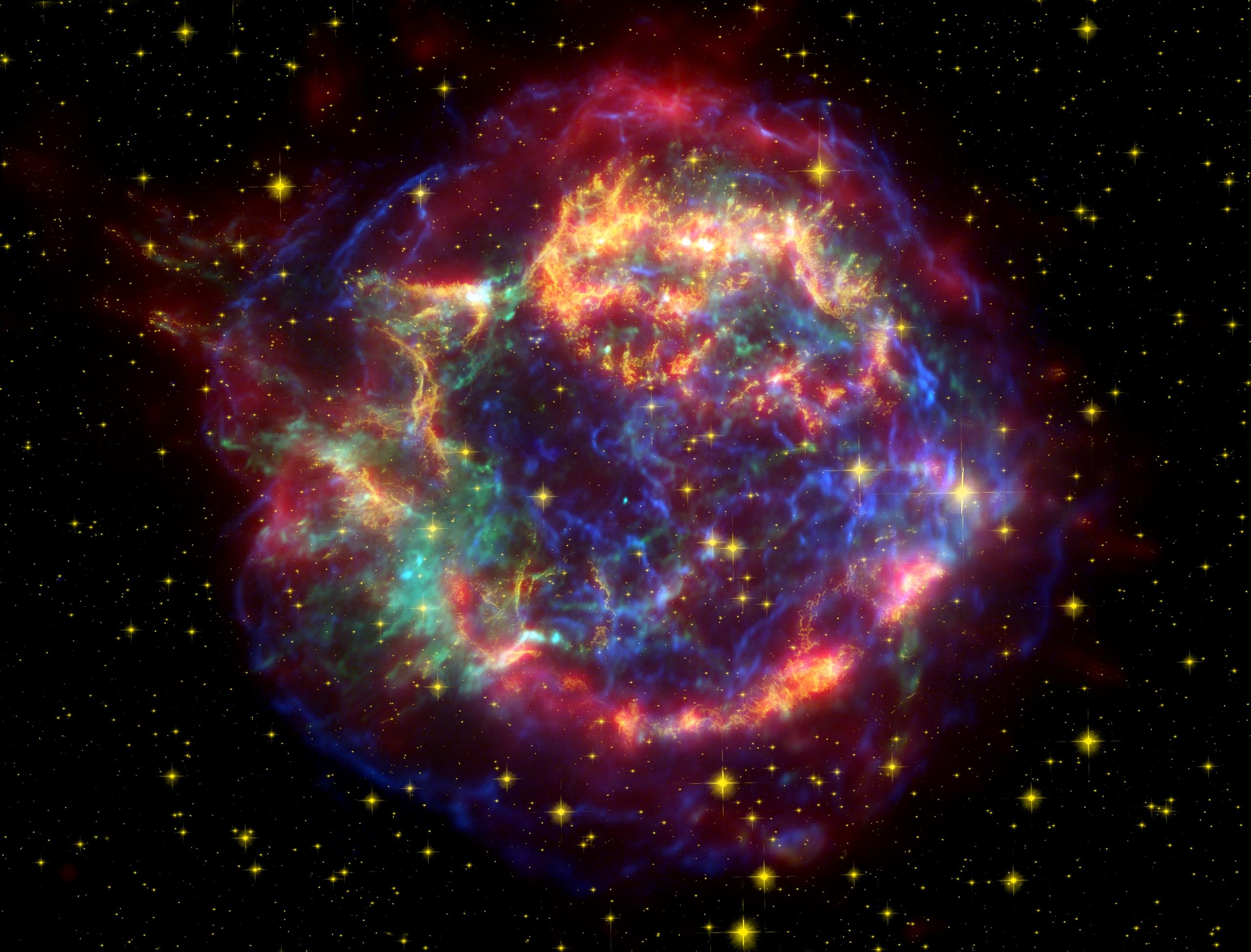 SN 1680
11<Log(Energy [eV])<17.5
Supernova Remnants
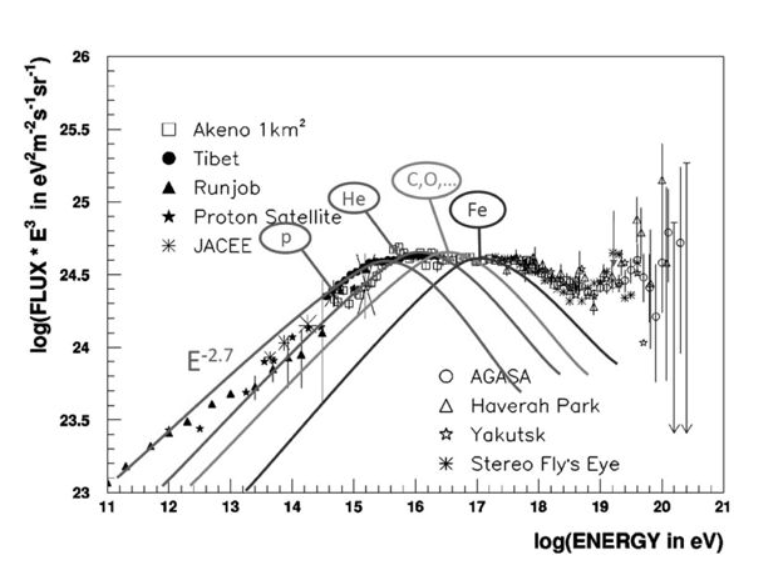 Example of “modeled”  elemental contribution to energy spectrum [High Energy Astrophysics, Longair 3rd Edition]
5
[Speaker Notes: "Crab Nebula NGC 1952 (composite from Chandra, Hubble and Spitzer)" by X-Ray: NASA/CXC/J.Hester (ASU); Optical: NASA/ESA/J.Hester & A.Loll (ASU); Infrared: NASA/JPL-Caltech/R.Gehrz (Univ. Minn.) - http://www.spitzer.caltech.edu/images/2857-sig09-009-NASA-s-Great-Observatories-View-of-the-Crab-Nebula (direct link). Licensed under Public Domain via Wikimedia Commons - http://commons.wikimedia.org/wiki/File:Crab_Nebula_NGC_1952_(composite_from_Chandra,_Hubble_and_Spitzer).jpg#mediaviewer/File:Crab_Nebula_NGC_1952_(composite_from_Chandra,_Hubble_and_Spitzer).jpg


"Tycho-supernova-xray" by NASA/CXC/Rutgers/J.Warren & J.Hughes et al. - http://chandra.harvard.edu/photo/2005/tycho/. Licensed under Public Domain via Wikimedia Commons - http://commons.wikimedia.org/wiki/File:Tycho-supernova-xray.jpg#mediaviewer/File:Tycho-supernova-xray.jpg

"Cassiopeia A Spitzer Crop" by Oliver Krause (Steward Observatory) George H. Rieke (Steward Observatory) Stephan M. Birkmann (Max-Planck-Institut fur Astronomie) Emeric Le Floc'h (Steward Observatory) Karl D. Gordon (Steward Observatory) Eiichi Egami (Steward Observatory) John Bieging (Steward Observatory) John P. Hughes (Rutgers University) Erick Young (Steward Observatory) Joannah L. Hinz (Steward Observatory) Sascha P. Quanz (Max-Planck-Institut fur Astronomie) Dean C. Hines (Space Science Institute) - http://gallery.spitzer.caltech.edu/Imagegallery/image.php?image_name=ssc2005-14c. Licensed under Public Domain via Wikimedia Commons - http://commons.wikimedia.org/wiki/File:Cassiopeia_A_Spitzer_Crop.jpg#mediaviewer/File:Cassiopeia_A_Spitzer_Crop.jpg]
Hadron InducedAir shower Illustrative Cartoon:Used To detect cosmic rays with energies greater then 1015 eV (<1 particle / m2 per year)
Target Air Nucleus
Majority of secondary 
Particles are pions
Neutral pions seed
 electromagnetic cascades
6
Target Air Nucleus
Hadron InducedAir shower Illustrative Cartoon:EM Cascading process continues until the average particles ionization loss become greater than Bremstrahlung lossCreates majority of secondary measurable particles
Neutral pions seed
 electromagnetic 
cascades
7
Hadron InducedAir shower Illustrative Cartoon:
Target Air Nucleus
Low energy charged pions generated high in the atmosphere can decay
8
Surface Detectors
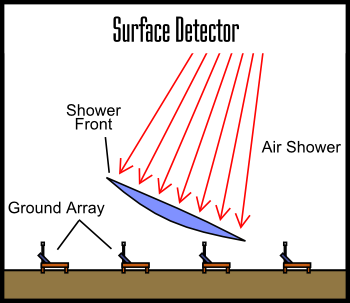 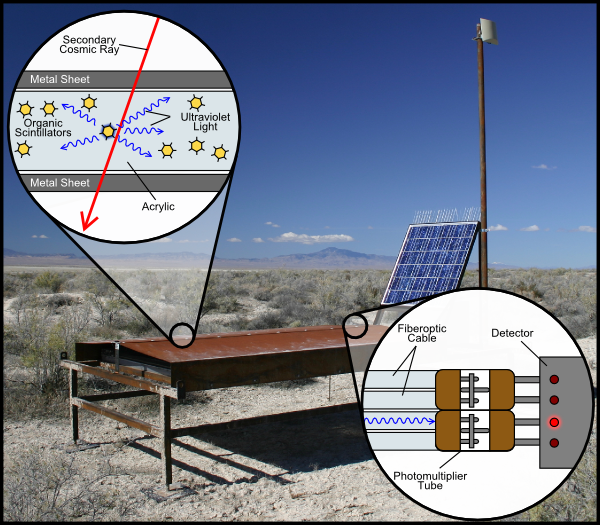 Direct Detection of Air Shower Particles
Event energy reconstruction highly dependent on Monte Carlo expectations
Large Duty Cycle (~99%)
9
FD Air Shower Detection
Indirect Detection
Nitrogen Fluorescence
Small Duty Cycle  (10%) clear moonless nights.
Direct Calorimetric measurement
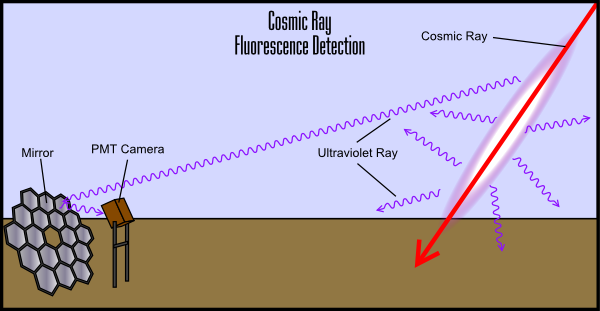 10
Cosmic Ray Observatory Measurements
Things that are measured
Cosmic Ray Energy
Spectrum Measurement
Cosmic Ray nuclei type
Chemical composition of Primary Cosmic Ray
Heavier elements interact earlier in the atmosphere and reach their shower maximum faster
Direction of the Cosmic Ray Arrival
Anisotropy
This
Dissertation
11
Telescope Array Experimental Results
Suppression of cosmic ray flux above 1019.6 eV
Light Composition 
Consistent With GZK interpretation (Interaction with CMB)
MD HYBRID Chemical Composition
TA SD Spectrum Measurement
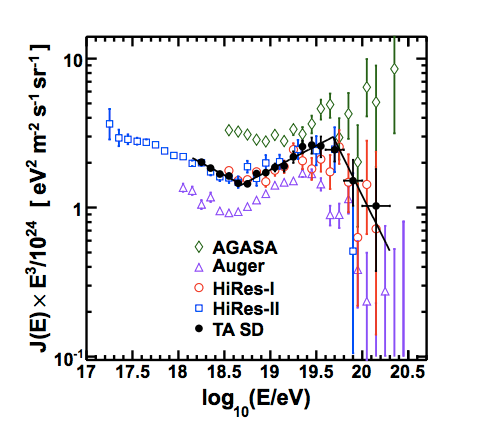 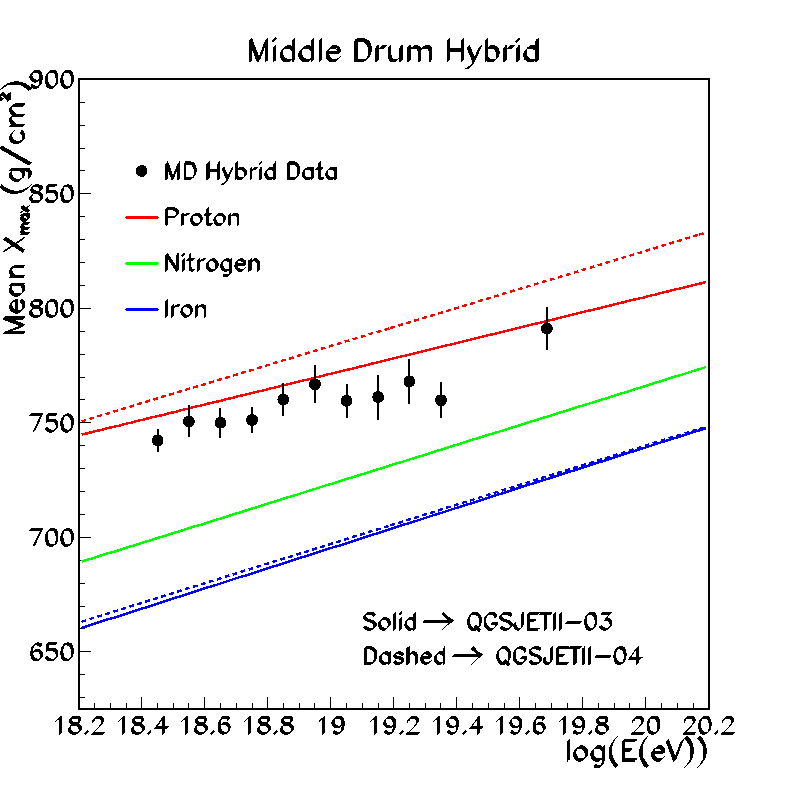 Proton 
Expectation
Iron 
Expectation
12
Telescope Array Results
Predicted Spectrum due to:
Isotropic proton source at various redshift
GZK Interaction (e+  e- pile up)
Feature in the spectrum that may
Indicate proton primaries
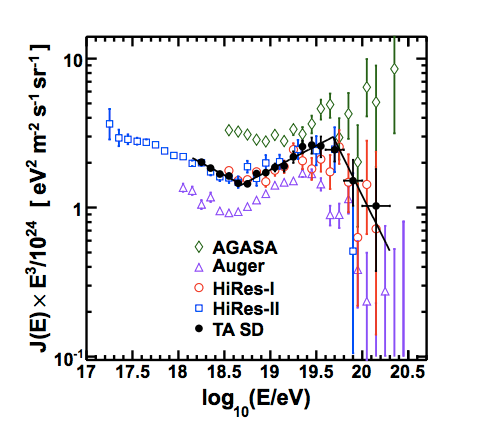 13
Auger (Southern Hemisphere)
Also See Suppression
Believe due to acceleration termination
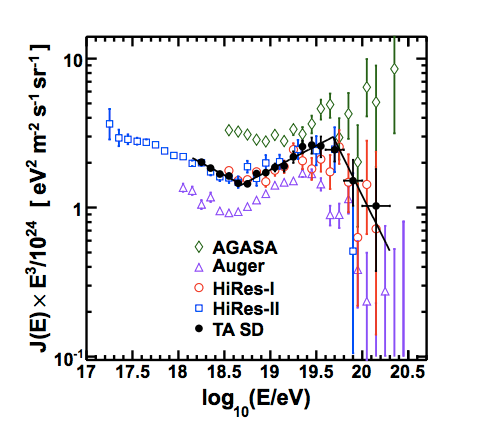 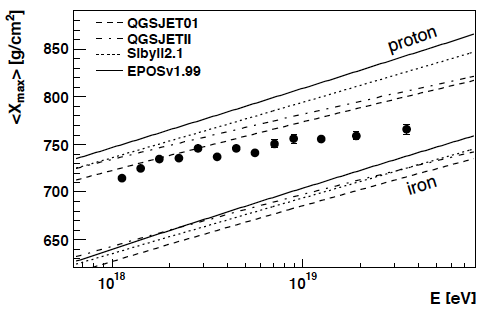 AUGER
Heavier Composition than TA
14
Cosmic Ray Galactic to Extragalactic Transition
Fly’s Eye
HiRes
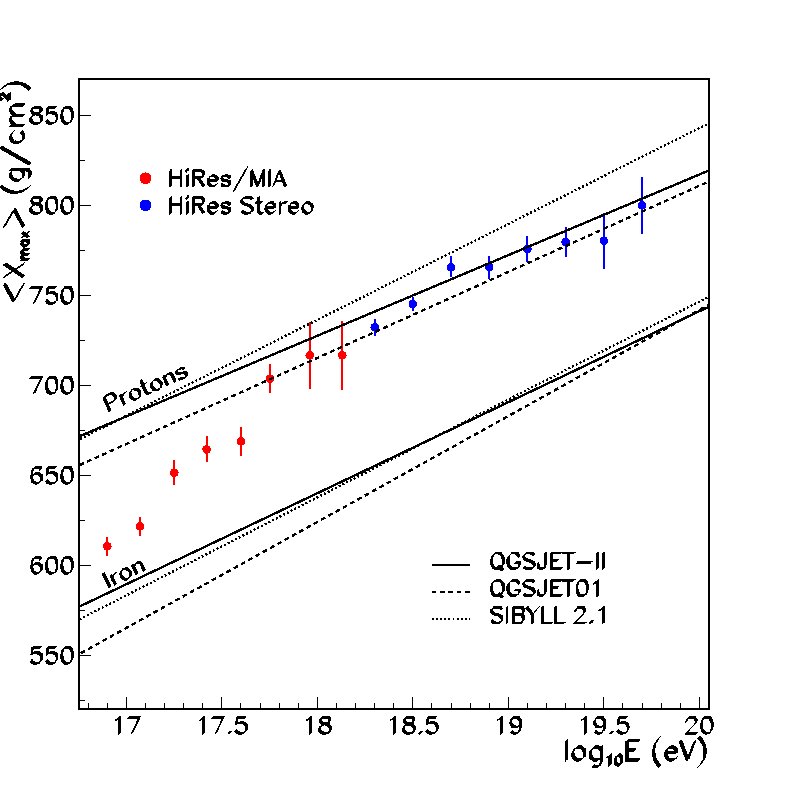 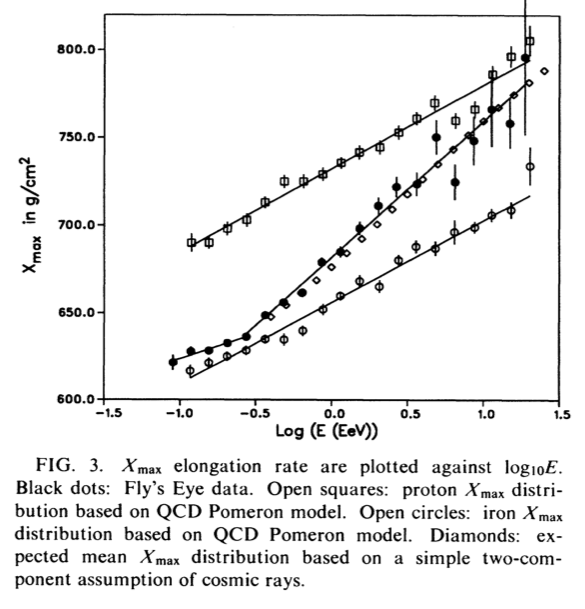 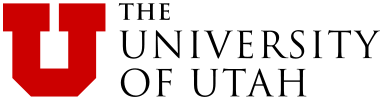 Fly’s Eye 1986-1992
Change in composition at 1018.5 eV
Simultaneous spectrum and composition fit


High Resolution Fly’s Eye (HiRes) 1994-2006
Better Systematics
Better Xmax resolution
35g/cm2 vs 55g/cm2
Change in composition measured at 1017.5
Lower end of HiRes sensitivity
Higher end of MIA sensitivity
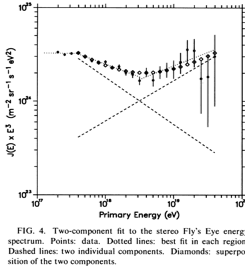 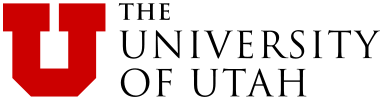 Measure Transition at lower
Energy than Fly’s Eye

HiRes Stereo and HiRes/Mia
Do Not Overlap
15
}
Inferred by the combined measurement of many experiments
Different Energy Scales
Consistent with HiRes composition change
Need simultaneous spectrum and composition measurement
Second Knee
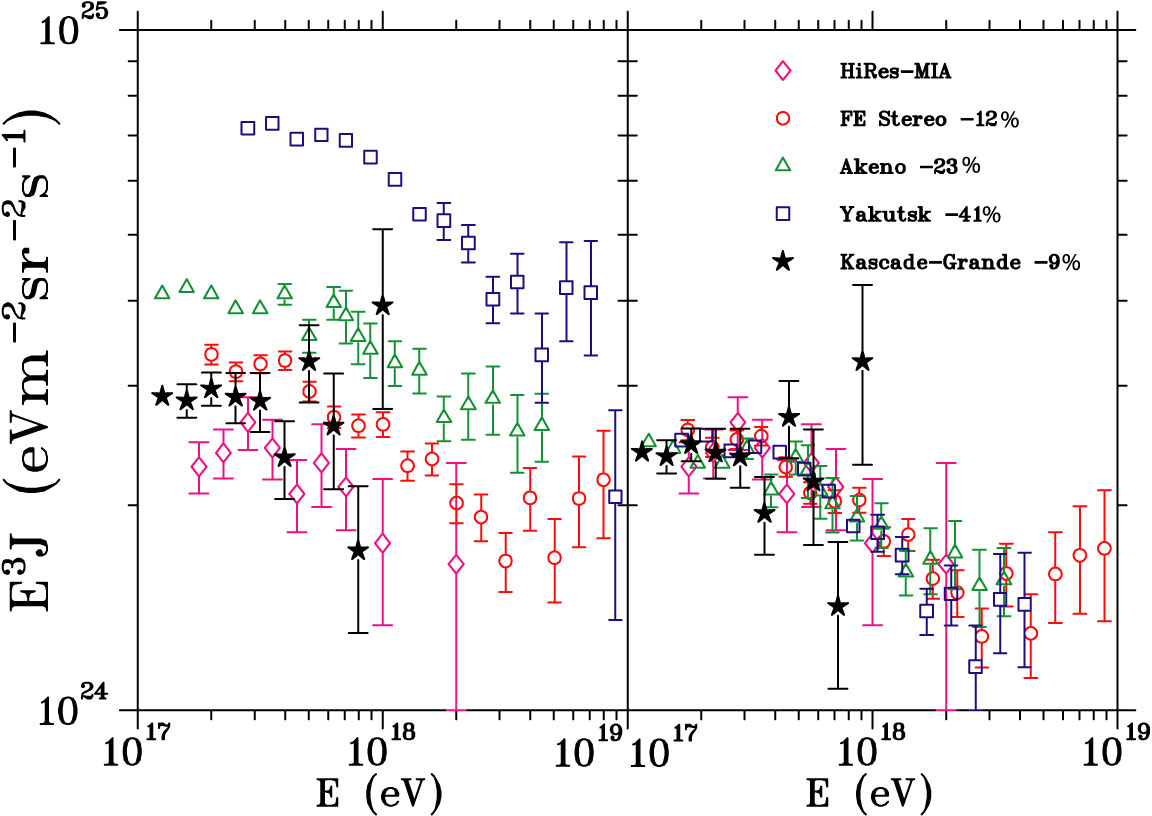 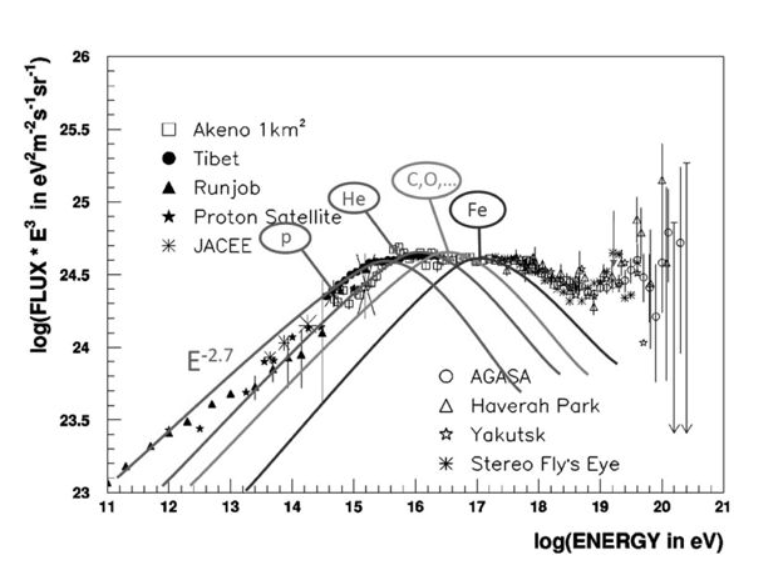 No Single Experiment claims Measurement

Location of break lost due to energy rescaling
16
Telescope Array Low Energy Extension (TALE)
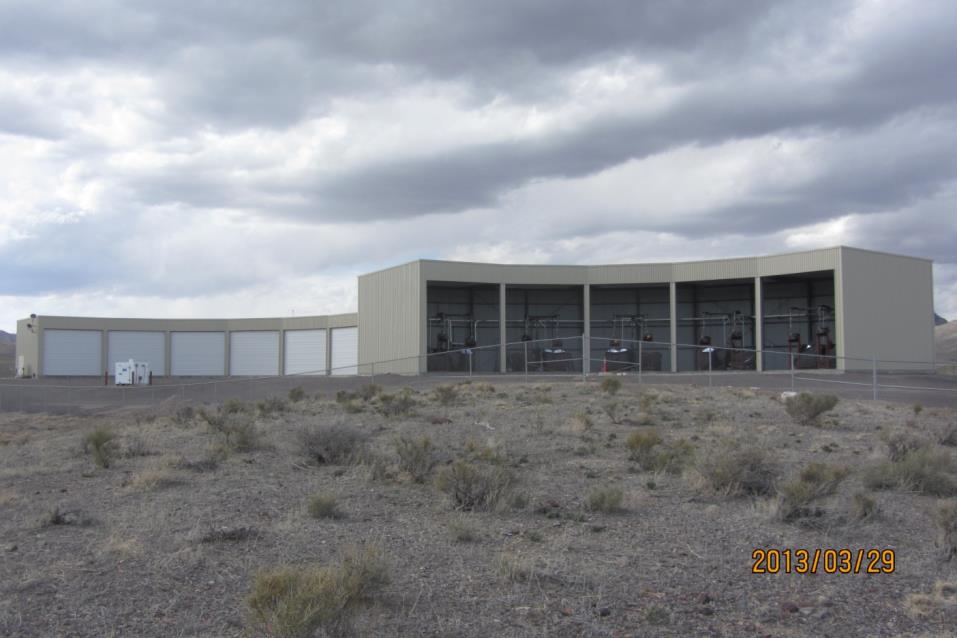 TALE BUILDING
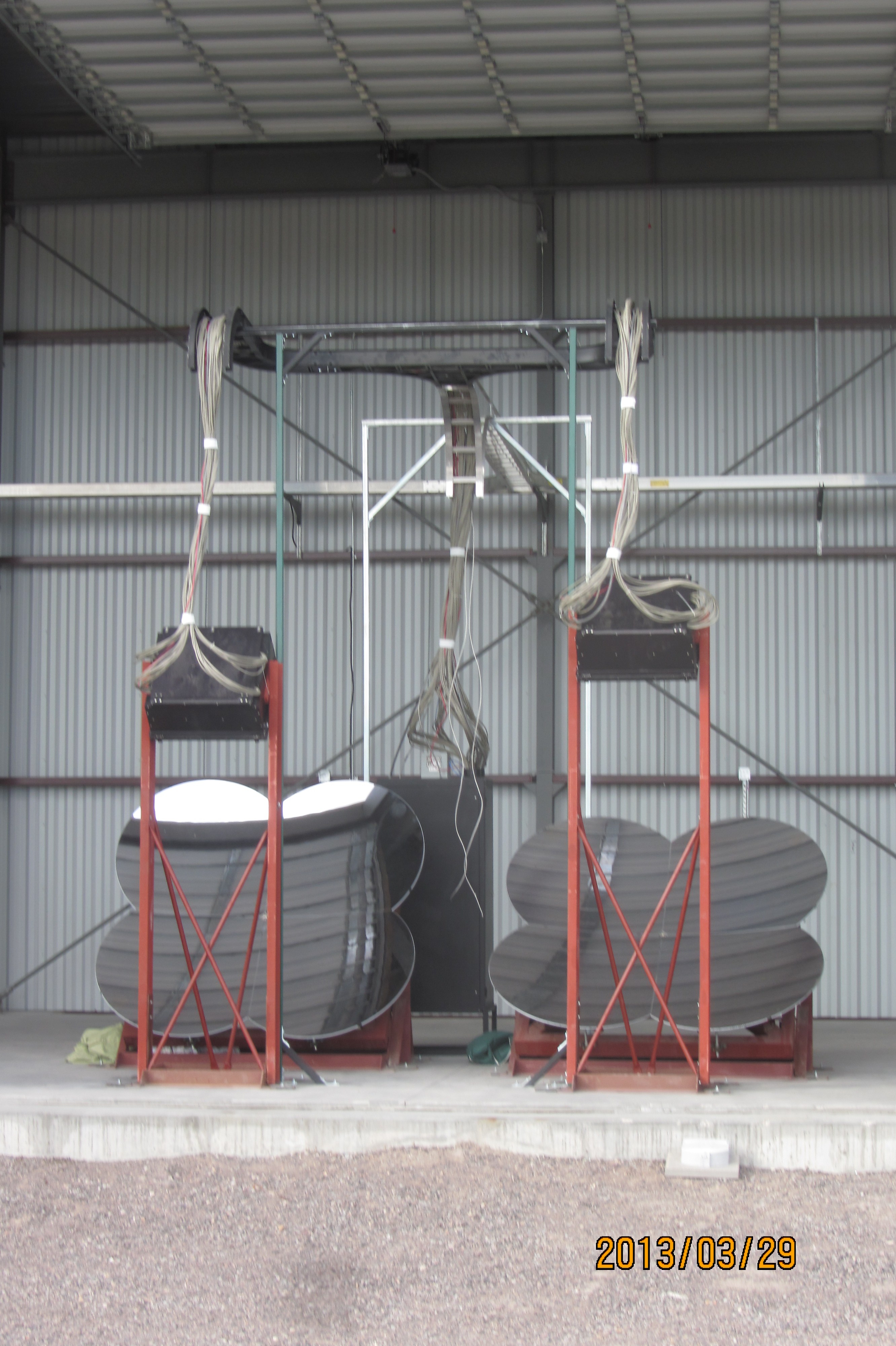 Second Knee Observation
Spectrum measurement
Composition Measurement
Overlaps with MD 
Surface Detectors
Graded Infill Array
0.4km, 0.6km and 1.2km spacing
Fluorescence Detectors
10 Telescopes
Covering 31-59 degrees
Sensitive from 1016.5 to 1018.5
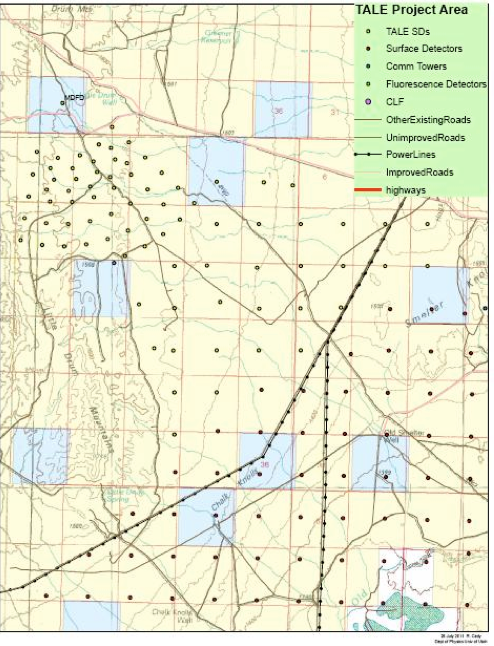 TALE and MD FD
Middle Drum FD
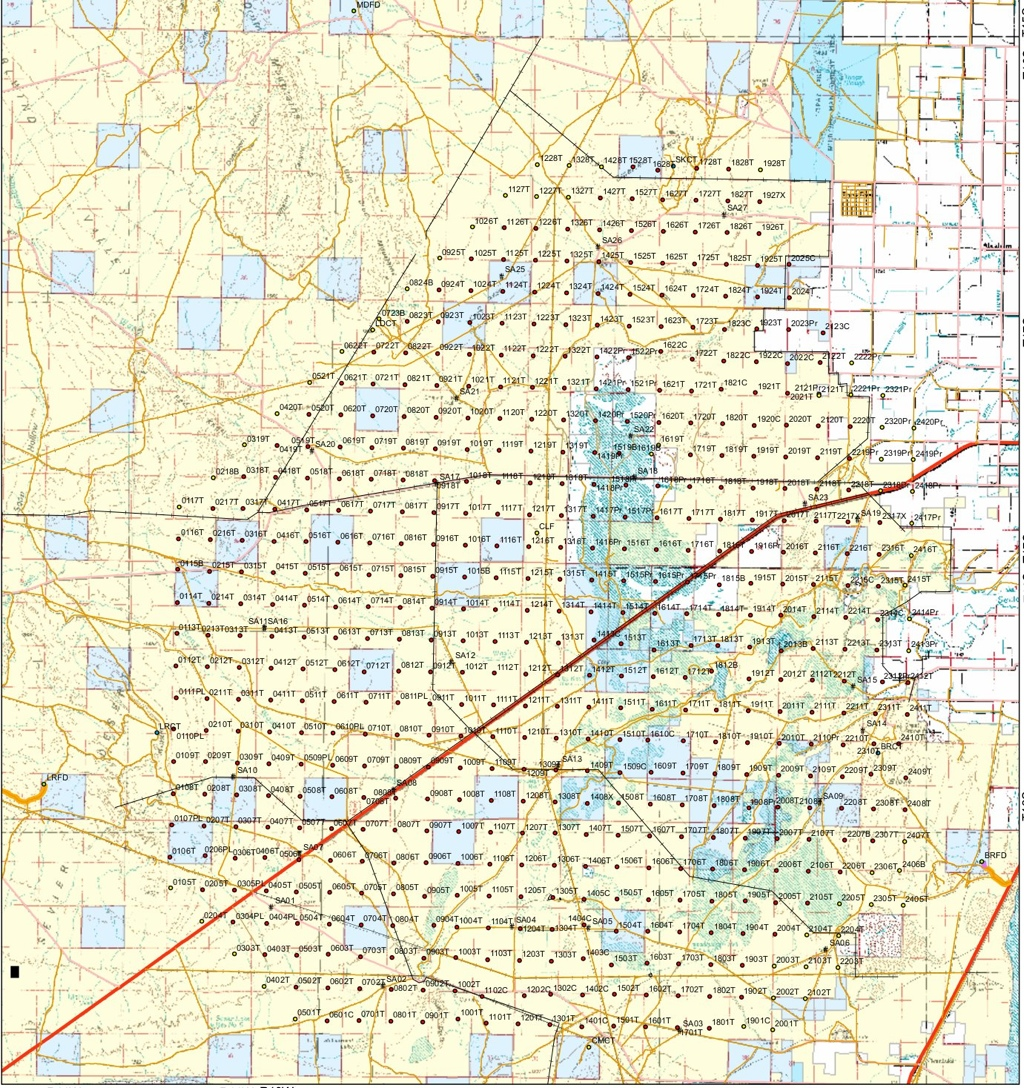 700 km2
Hybrid Sensitivity
Long Ridge FD
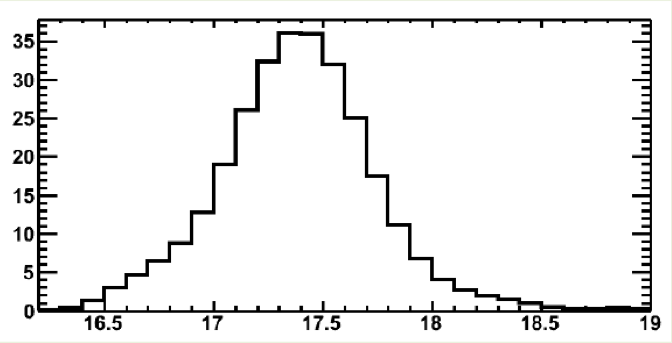 Black Rock FD
Monte Carlo:
Hybrid Sensitivity
Number of Events
17
log(Energy [eV])
TALE FD (This Dissertation)
Instrument and deploy the TALE fluorescence detector
Resolve any operational obstacles
Lower the TA energy threshold to 1016.5 eV
Measure the the cosmic ray spectrum from 1016.5-1018.5 eV
TALE
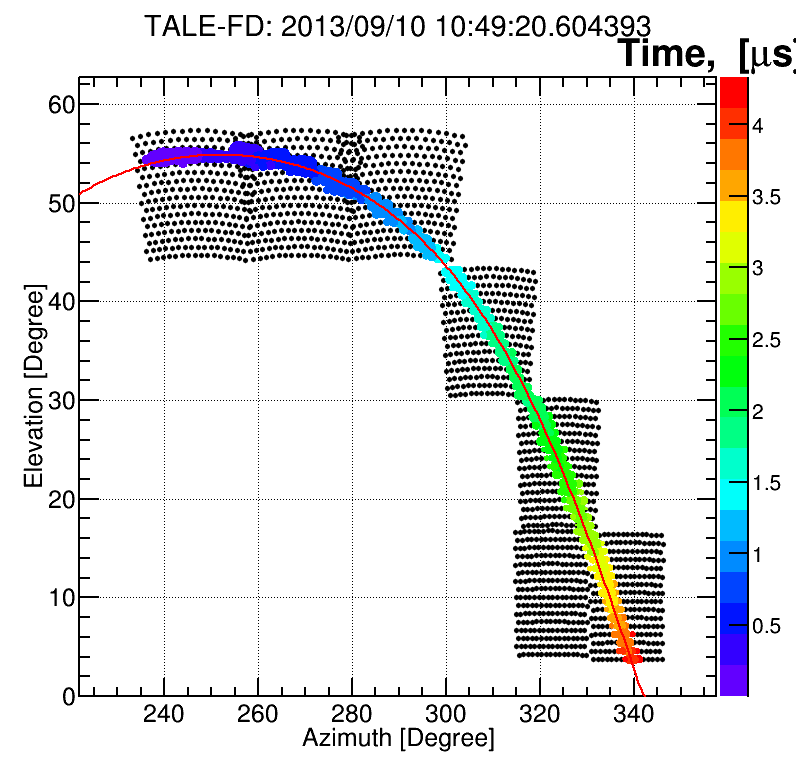 Cherenkov “BLAST”
MD
TALE Above MD Field of View
18
TALE Instrumentation(10 Telescopes)
2009-2013
Jeremy Smith (Electrical Engineer) and myself
Refurbishment of HiRes-II Components
Develop new Link System
Redesigned for Higher Data Rate
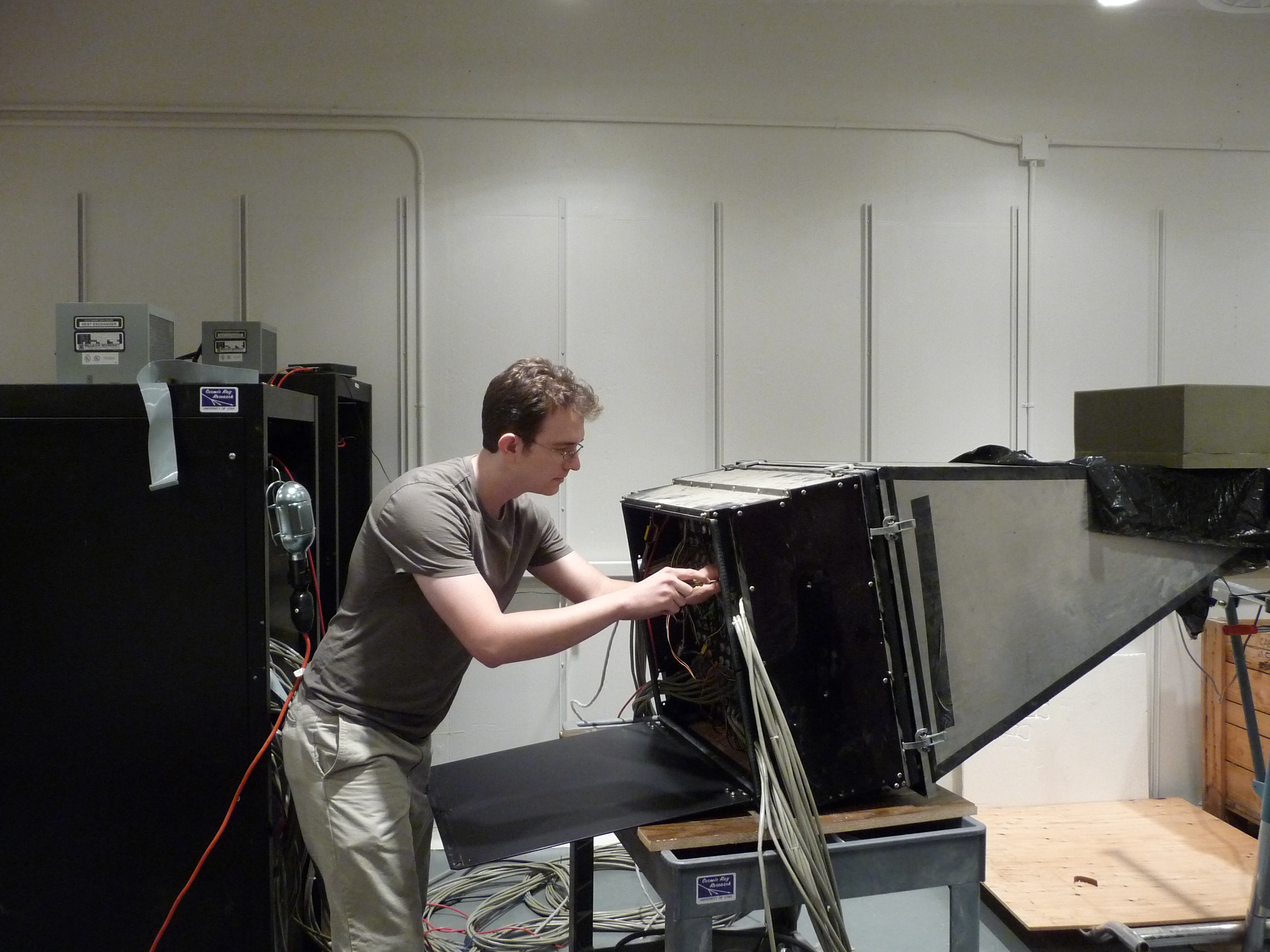 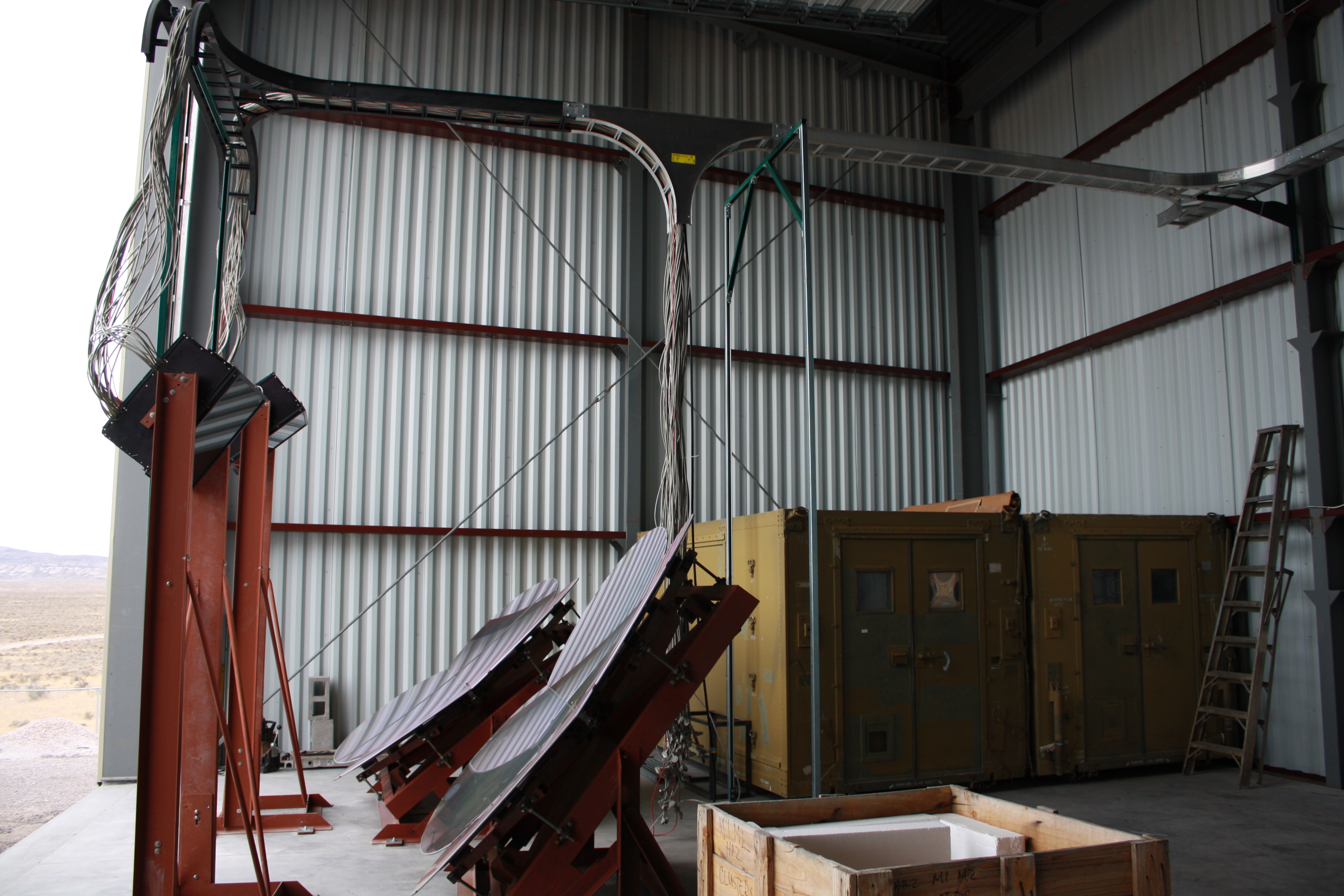 19
TALE DATA Collection Periods
This Dissertation
Bug in calibration lead Epoch 1 low gain  - Reduced aperture of detector
Stable Data Set for detector evaluation
Data set to validate the detector
“Close The Loop” 

Epoch 3 : High Statistics Data Set
20
Example of a TALE telescope
Telescope Mirror
PMT Camera Cluster
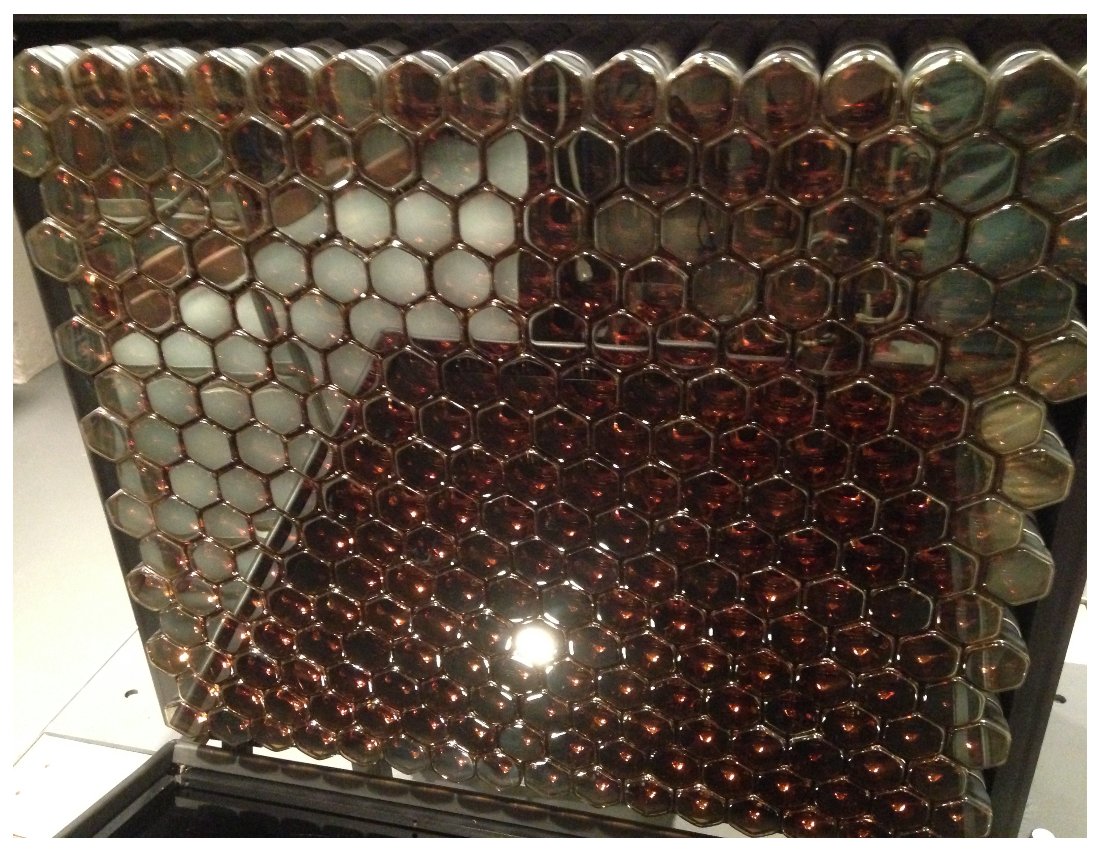 Electronics Crate
Light collected by mirror
Focused onto PMT Camera
PMT Signals read out by electronics rack
21
TALE Communication Structure: Star Pattern
Allows Higher Data Rate
Than HiRes-II Ring Network
Operator Linux PC
(MDRUN)
FADC Boards
FADC Boards
Central Timing
Comm.
Trigger
Board
Trigger
Board
Rack
Control
Module
Rack
Control
Module
Individual Camera Bandwidth:
10 Mbytes/Sec
Trigger
Board
Trigger
Board
FADC Boards
FADC Boards
New Mirror Link Modules
22
2009-2013 Development and integration of detector components
Major part of the Research Work was Hardware Development
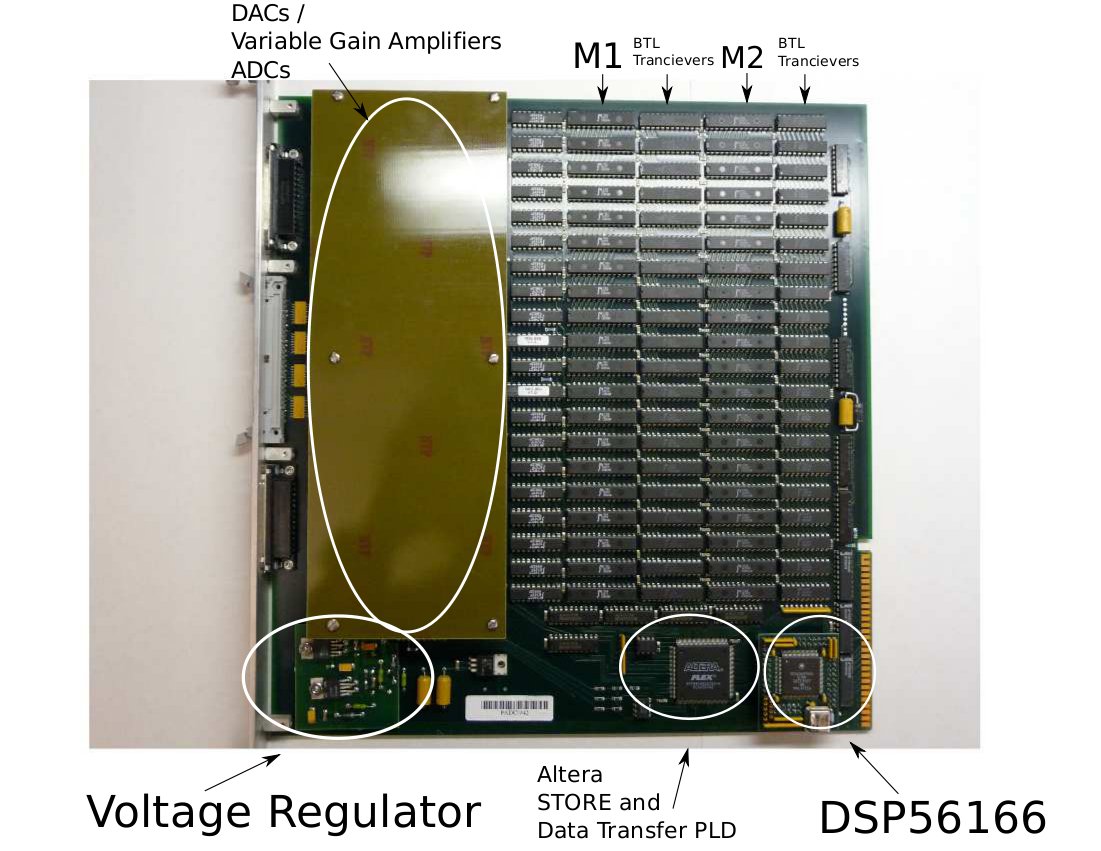 FADC Digitizes Waveforms
Phototube coverts light 
to electrical signal
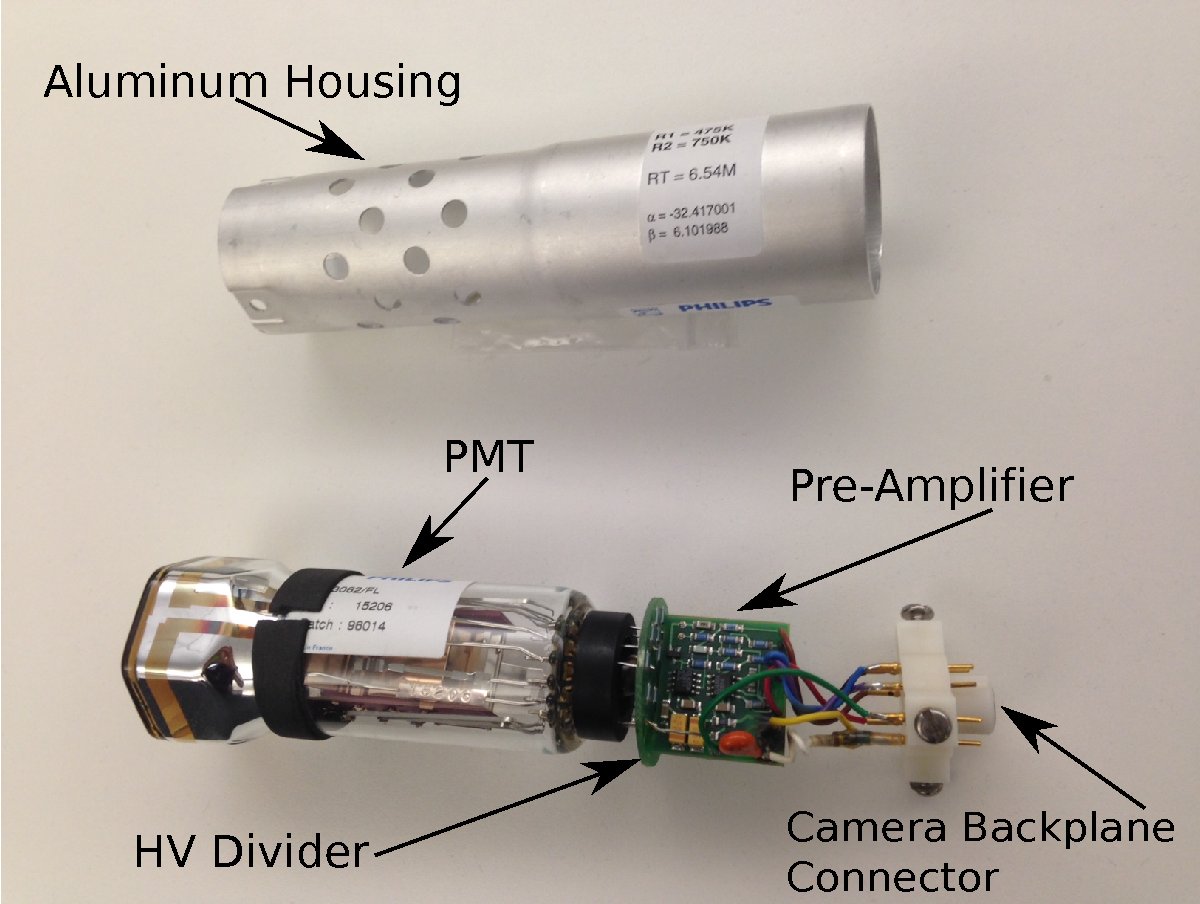 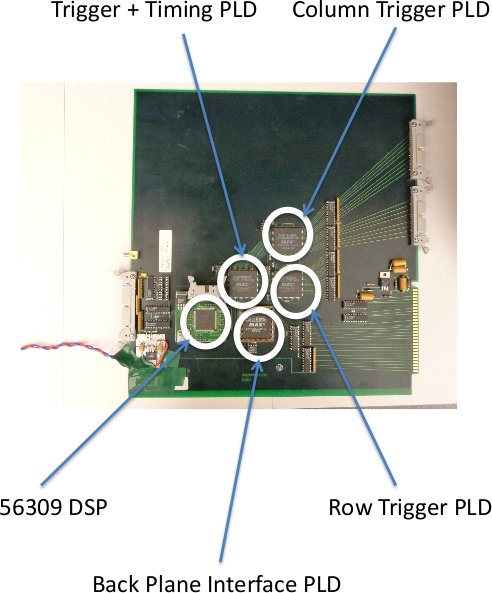 Trigger Board Determines Readout
Link Network handles
 communication and control
Data is stored on the control PC
23
Example Pulse
Anti-aliasing Filter 
spreads out pulse
Pedestal
Muon Passing through Dynodes of PMT
24
Develop New Link Modules
Handles Communication to Host/Trigger Boards and control PC
Provide interface to Central Timing via a custom CPLD board
Link Modules
HV
HV
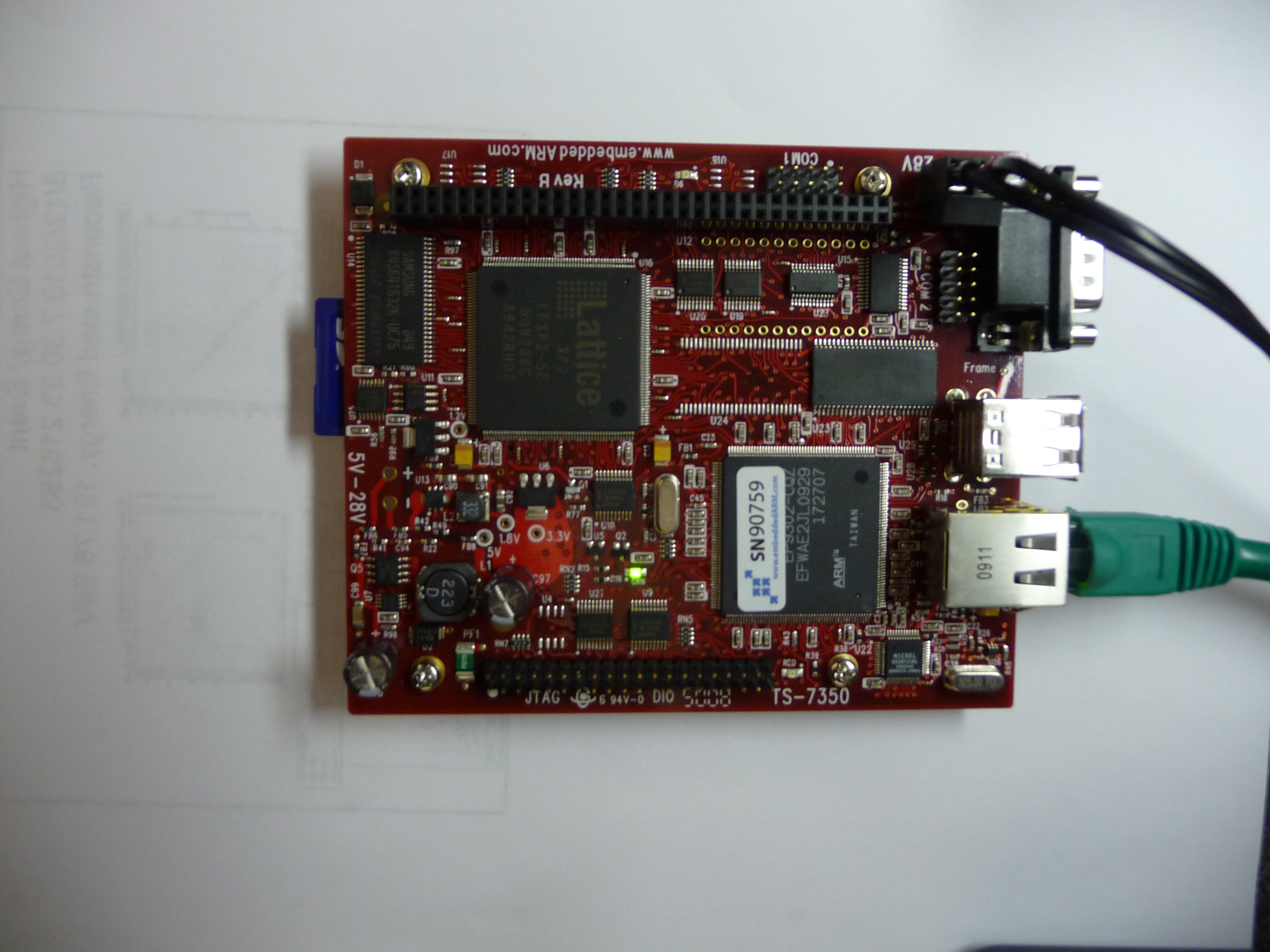 Glomation development board
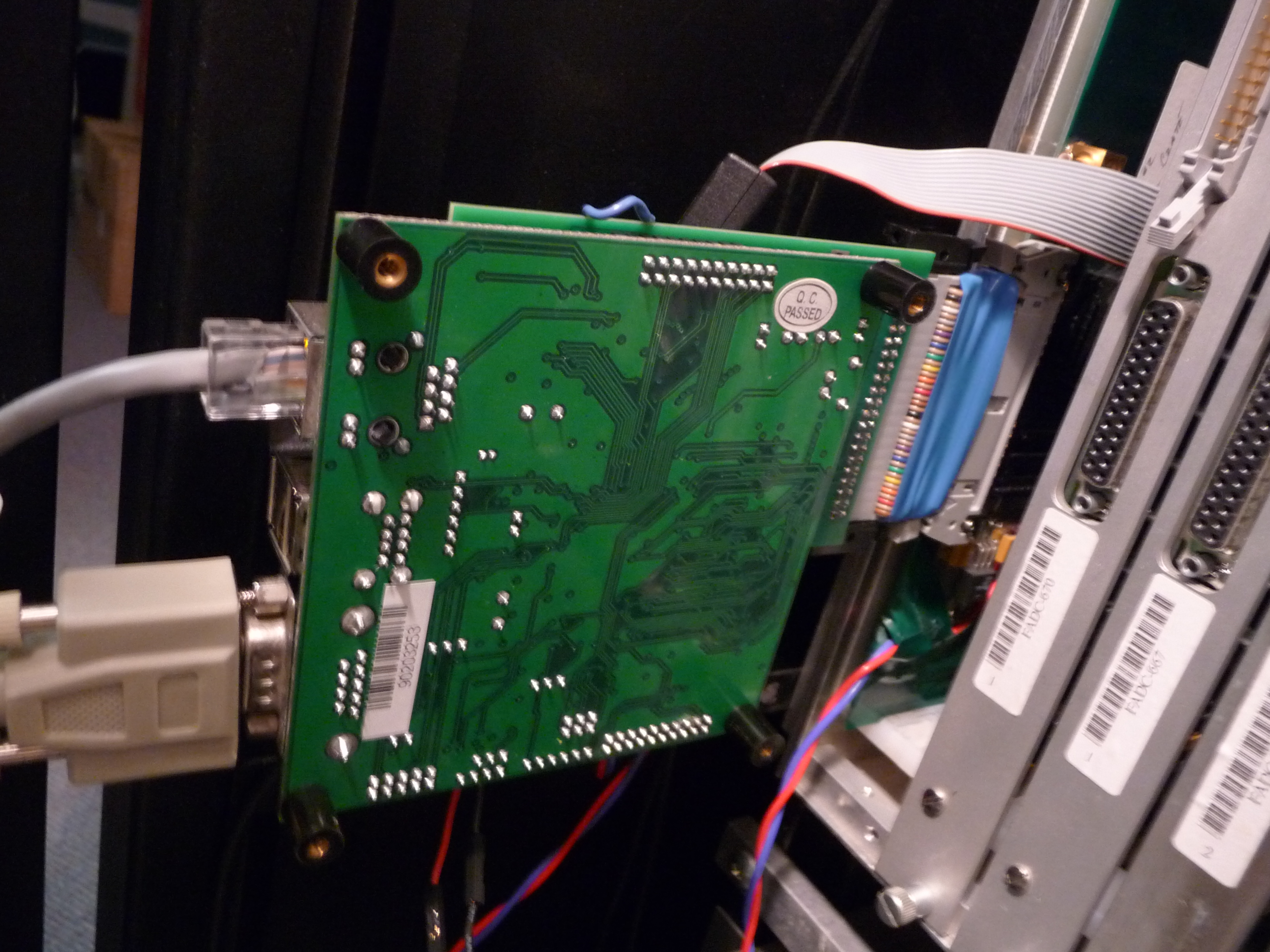 FADC x16
TS-7350 PC104 Bus:
12MByte/sec Data Rate
200MHz ARM9 CPU
32MB SDRAM (64-128MB opt)
Flexible 64-pin FPGA-PC/104 connector
1 10/100 ethernet port
5K LUT FPGA
8MB RAM Framebuffer, no video core
2 USB 2.0 (12Mbit/s max)
Boots Linux 2.6 in about 1 second
FADC x16
220 V Switched Supply
25
New Power Controller Board
Crate Power 
Control Board
Hardware and software HV interlock
LV and HV monitoring
AC Current Monitoring in Rack
Readout for door monitoring
HV
HV
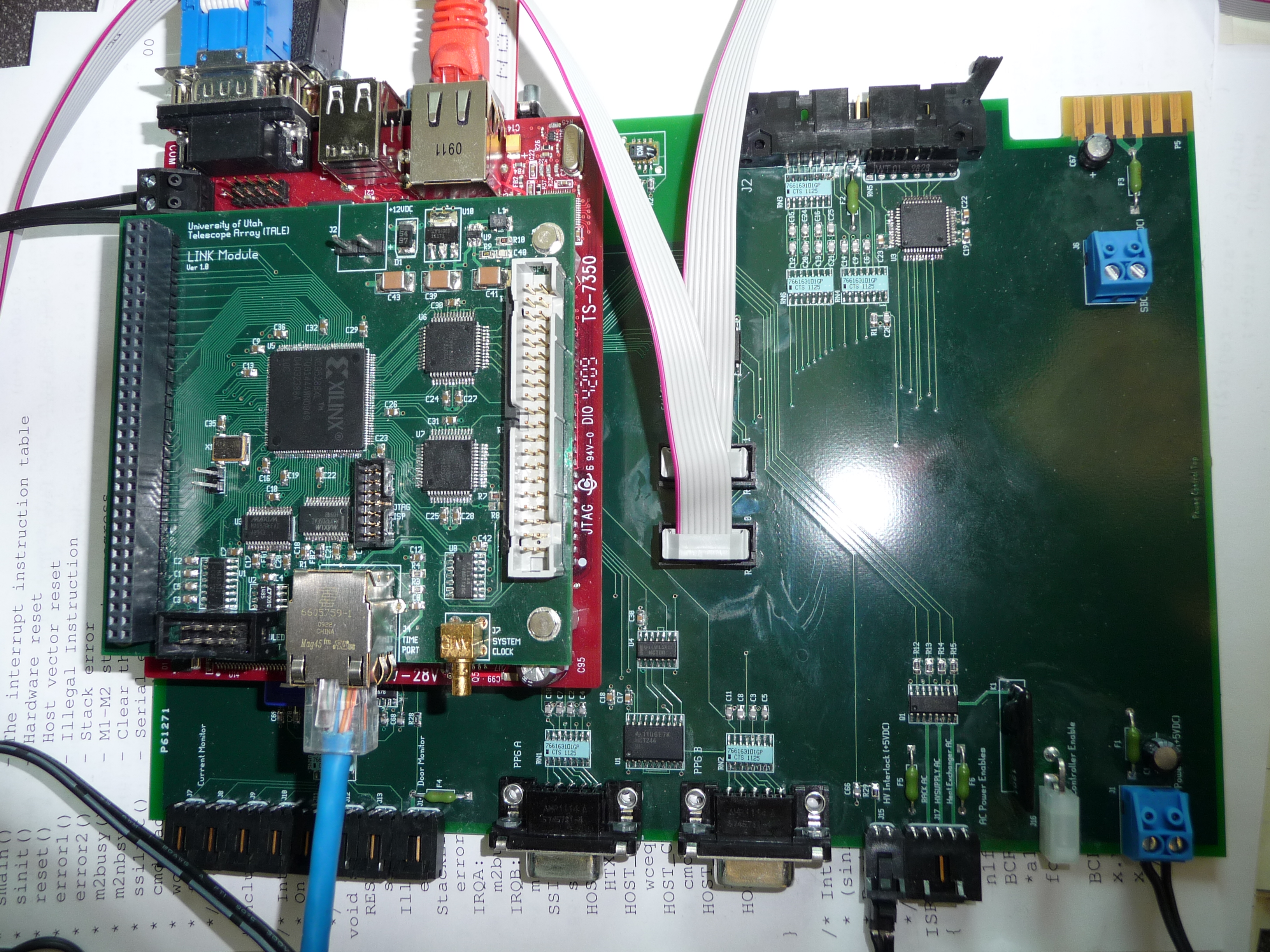 FADC x16
FADC x16
220 V Switched Supply
26
LV Power Supply System
Power Filter
Box Of Failed Supplies
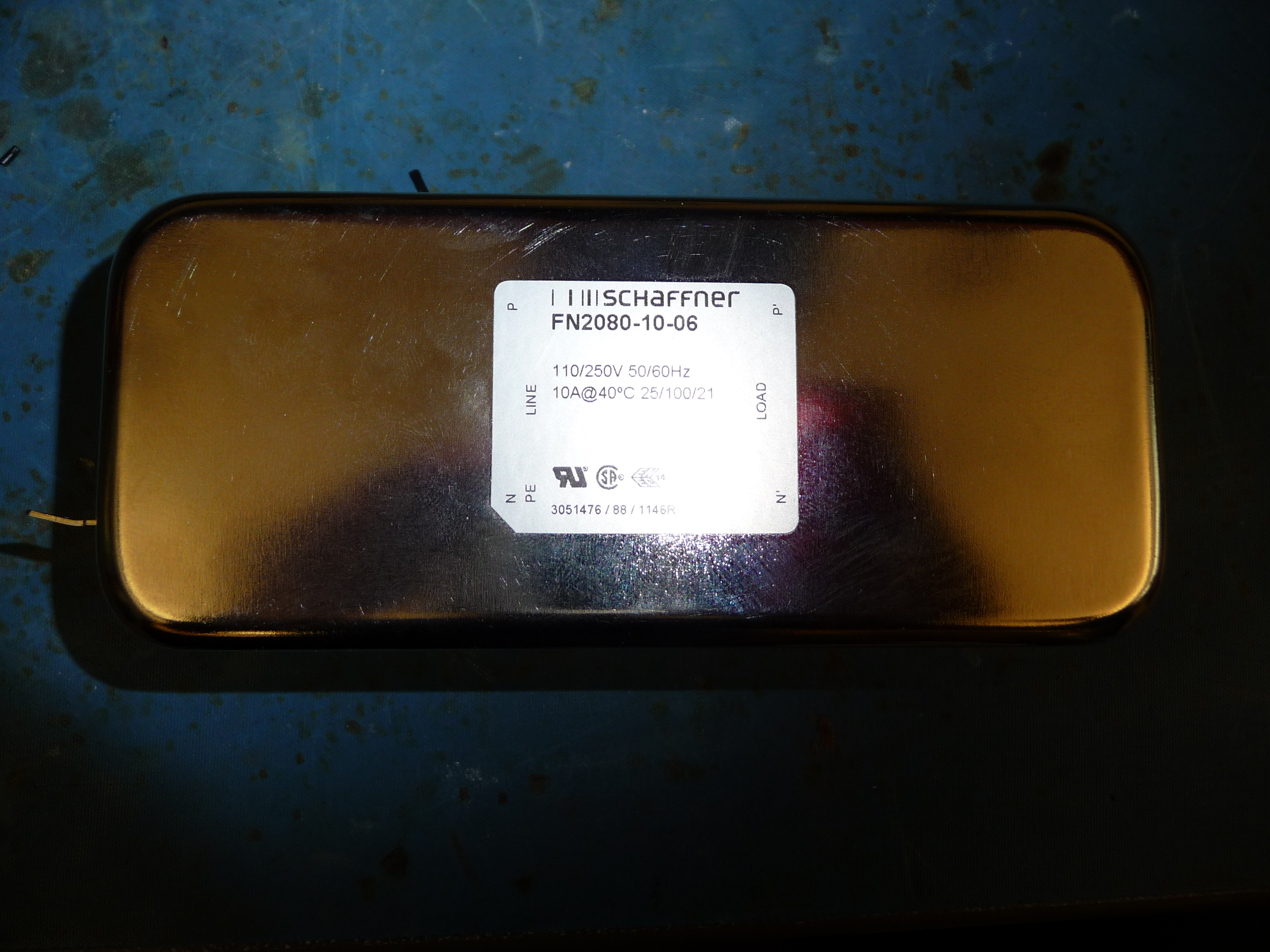 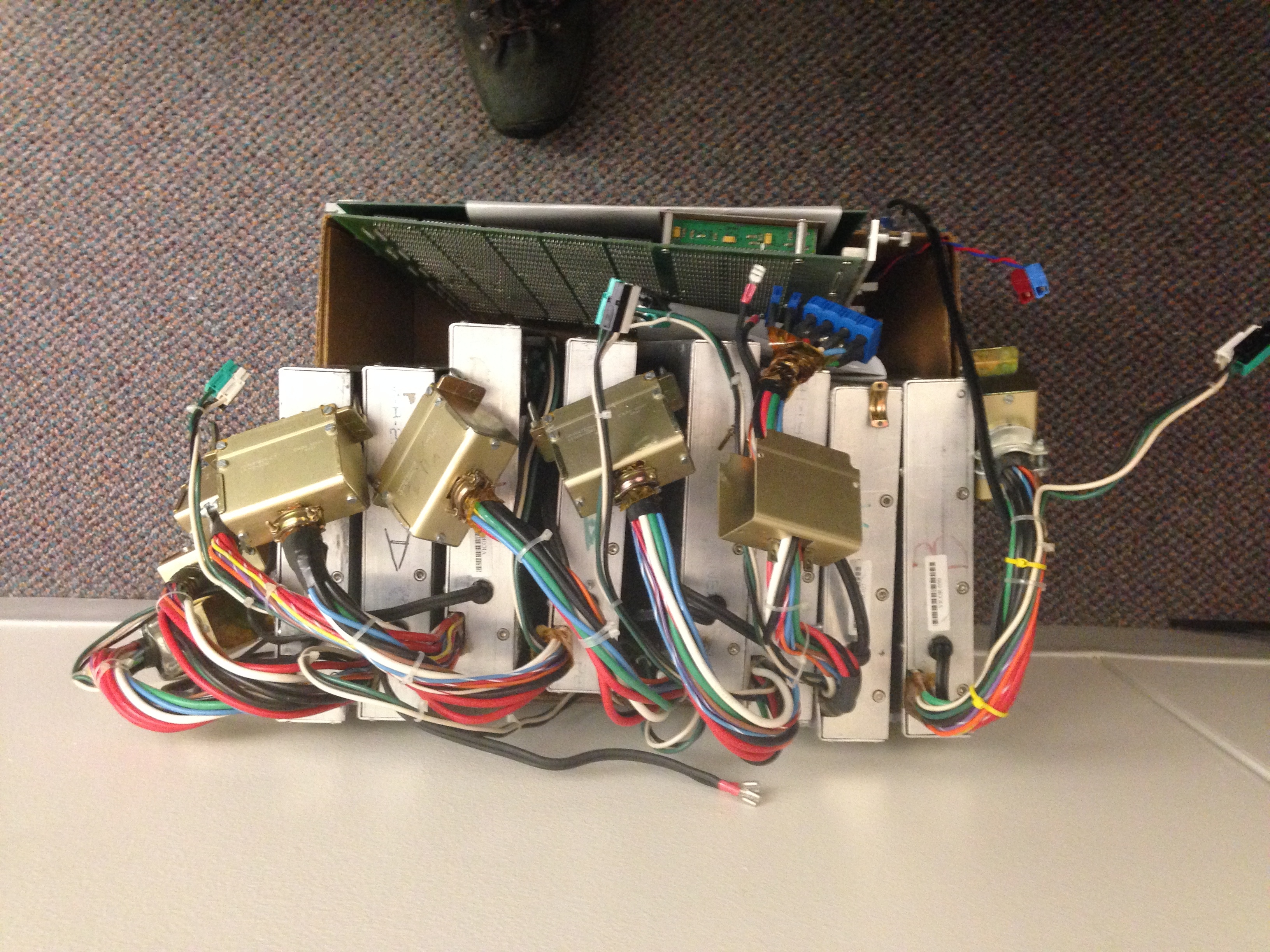 Crate
New Power Supply Modules
Chronic failure of old  LV supplies lead to
Installation of in-line power filtering
The eventual replacement of the supplies
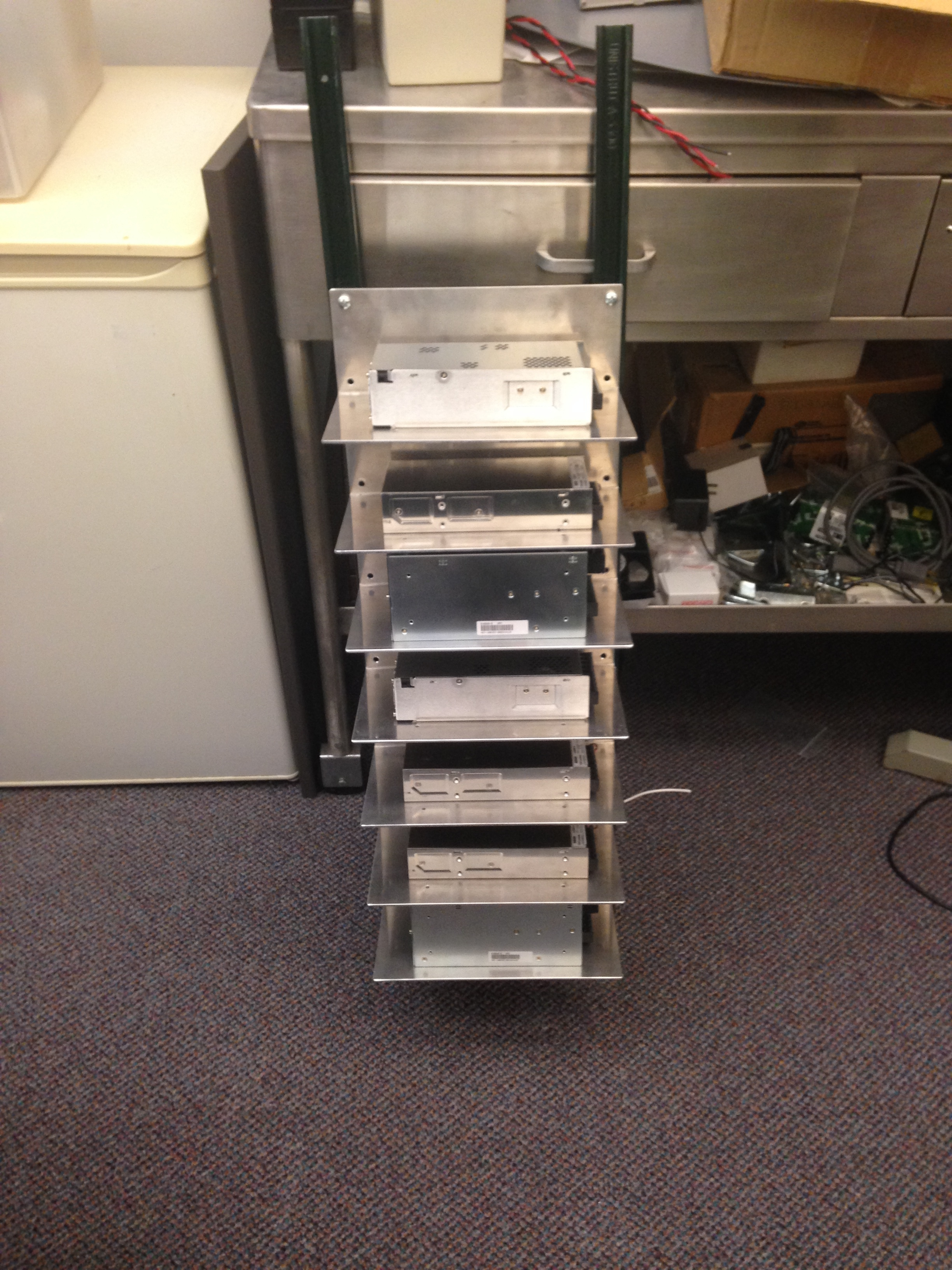 27
TALE Electronics Crate x5(2 Telescope Electronics per Crate)
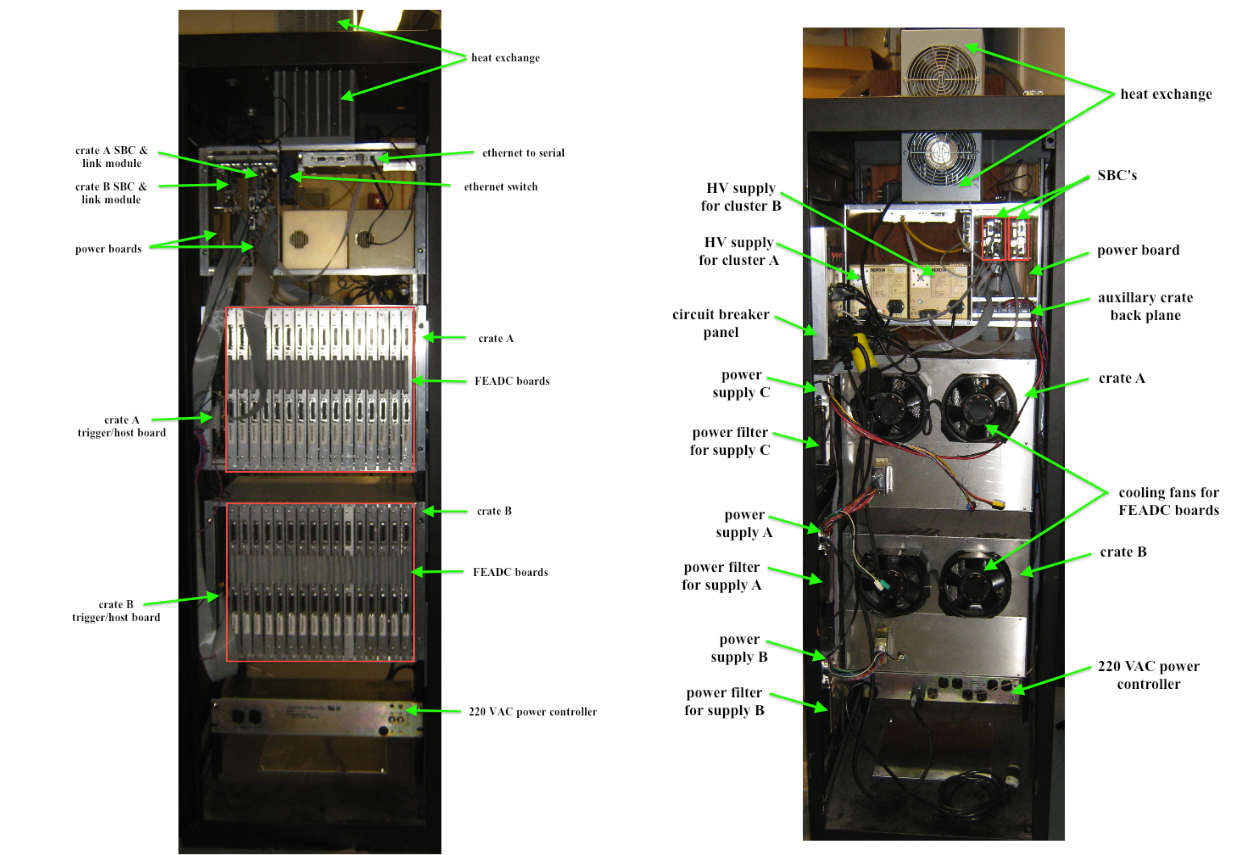 28
Install Mirrors, Clusters, and Electronics in the Field(Many Accountancy Details for Detector Operation )
Mirror stands must be modified for higher elevations
Cluster Mounts must be modified to add height
New Camera LV supply cables constructed and installed
Cable Trays must be installed
Power and network cables must be run to the racks locations
Central Clock Distribution Cables
29
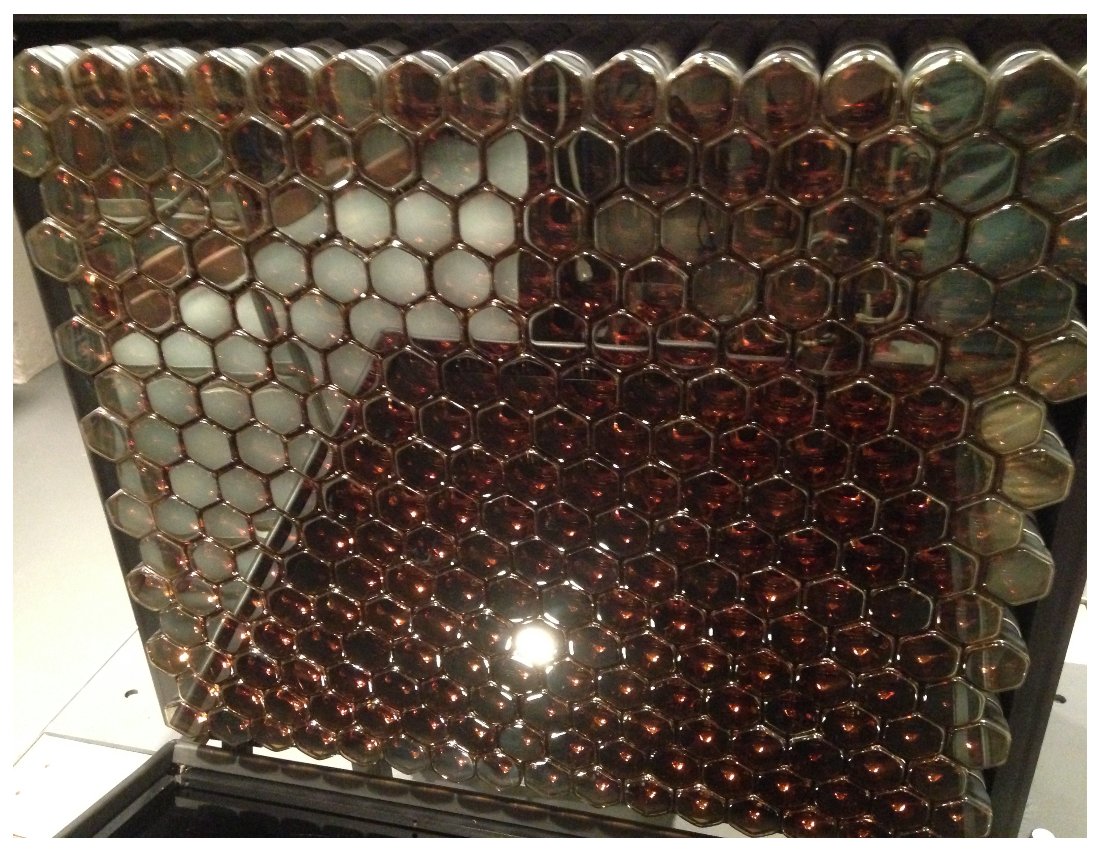 Single UVLED Flash Integrated ADC
Balanced Cluster: Variable Gain Amplifiers (DACs) Adjusted For Uniform Response
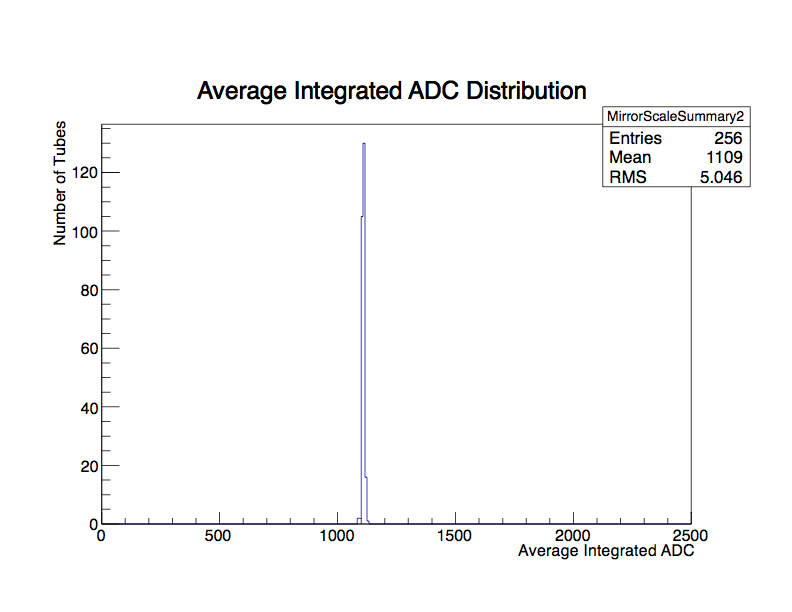 We can quickly determine the appropriate DAC values for each channel to achieve uniform response 

First Rough Rough Correction yields ~95% uniformity

Iteratively adjusted to obtain best uniformity
30
Photometric Calibration:Determines Energy Scale and Effective Aperture of DetectorPerformed Every Run Period
All  knowable accounted for:
Filter transmission
PMT Characteristics
etc…
PMT Camera Cluster
UV Filter
Spherical Mirror
Neutral Density Filter
Focus on calibration 
 revealed low Gain of Epoch 1
RXF-Roving Xenon Flasher:
Calibrated to NIST photodiode
31
One Entry For Each Tube:
Three Dead Channels For the Entire Detector
TALE RXF Flux Estimate
NIST photo-diode calibration of RXF expectation
Field Calibration Agrees With Primary Calibration
Temperature During Data Collection: m0 TEMP 278.84 (5.69C)
Expected RXF Flux of 11.27 photons/mm^2
From Hybrid Photo Diode Calibration
Measured RXF Flux of 11.25 photon/mm^2
Estimated Temperature 6.1C
32
Tale Operation Control Program
TALERUN
Same user interface as Middle Drum
Completely NEW control programs
Began Nightly Operation July 2013
Allows for semi-autonomous operation of the detector
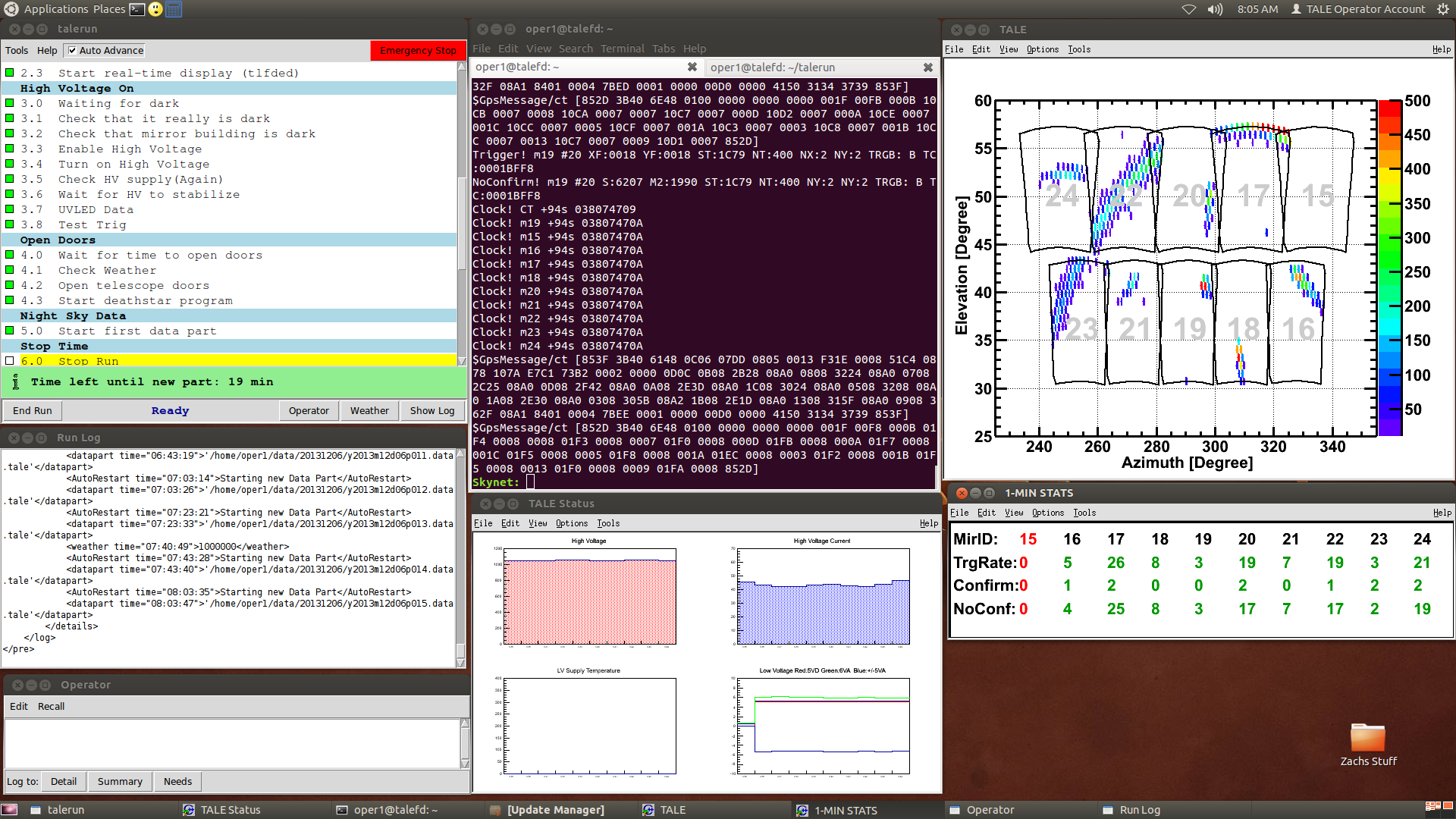 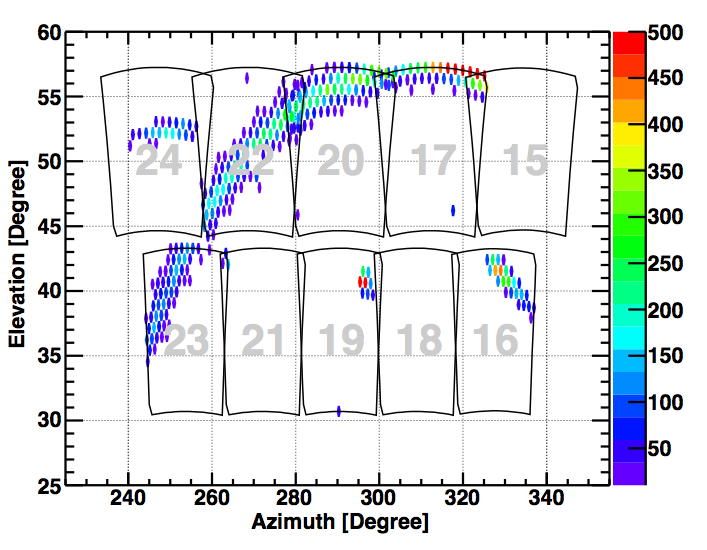 33
Challenge: Bright Stars
Transit of Sirius
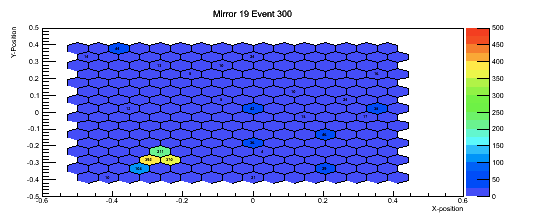 Fills up trigger buffer
Particularly Problematic for RING 4 mirrors
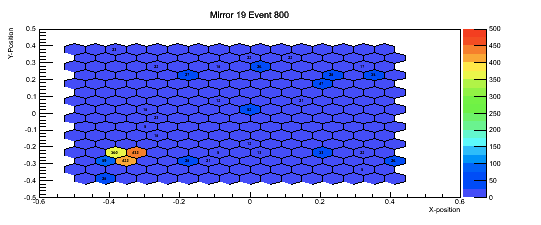 Solution: Disable Tubes Looking at Bright Stars
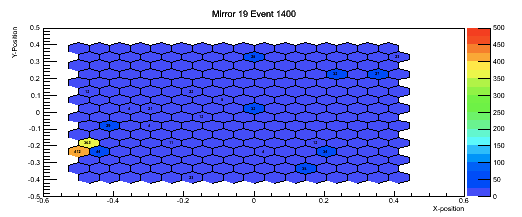 Track bright objects with STARS program
Disable and revive tubes as stars pass in front of them 
Signal gain for Tubes within 1 degree of the star are set to zero.
Example with UV Bright Stars in FOV: No Tube Disabling Software
UVLED FLASH with tube disabling software Activated
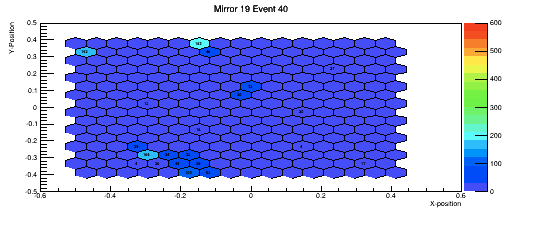 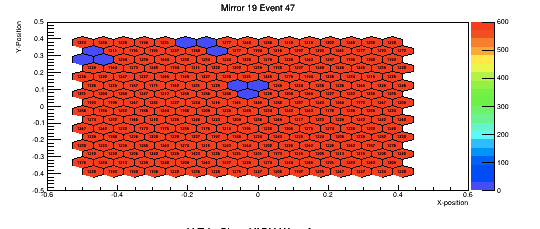 34
TALE Spectrum Measurement
Use TALE detector to determine if there is a break in the cosmic ray spectrum in the region of 1016.5-1018.5 eV. 
“Close the Loop” discover any problems / issues
Calculating the Energy Spectrum using TALE Mono events (ring 3 and ring 4 only) is an end to end check of:
Detector Operation
The Analysis Toolchain
Energy Scale

Data Set (EPOCH 1)
Sept 2013-Jan 2014
246 hours Data subset used (Good Weather Only)
Minimal Quality Cuts. Events with dominant Scintillation, Cherenkov,  mixed light contributions all used.
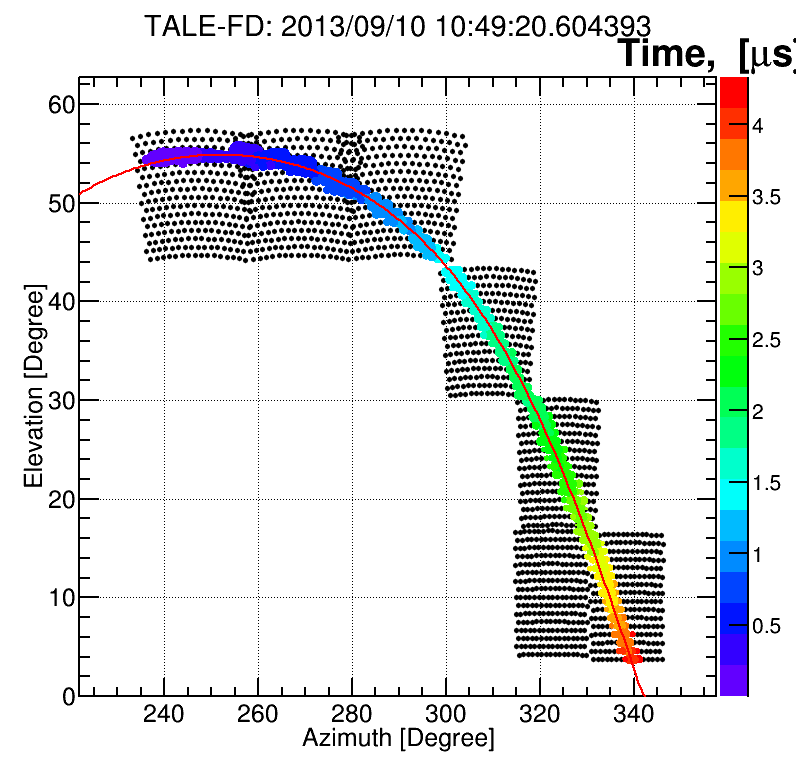 35
Processes in Event Reconstruction
Standard Shower reconstruction routines used to reconstruct the geometry and energy of TALE events
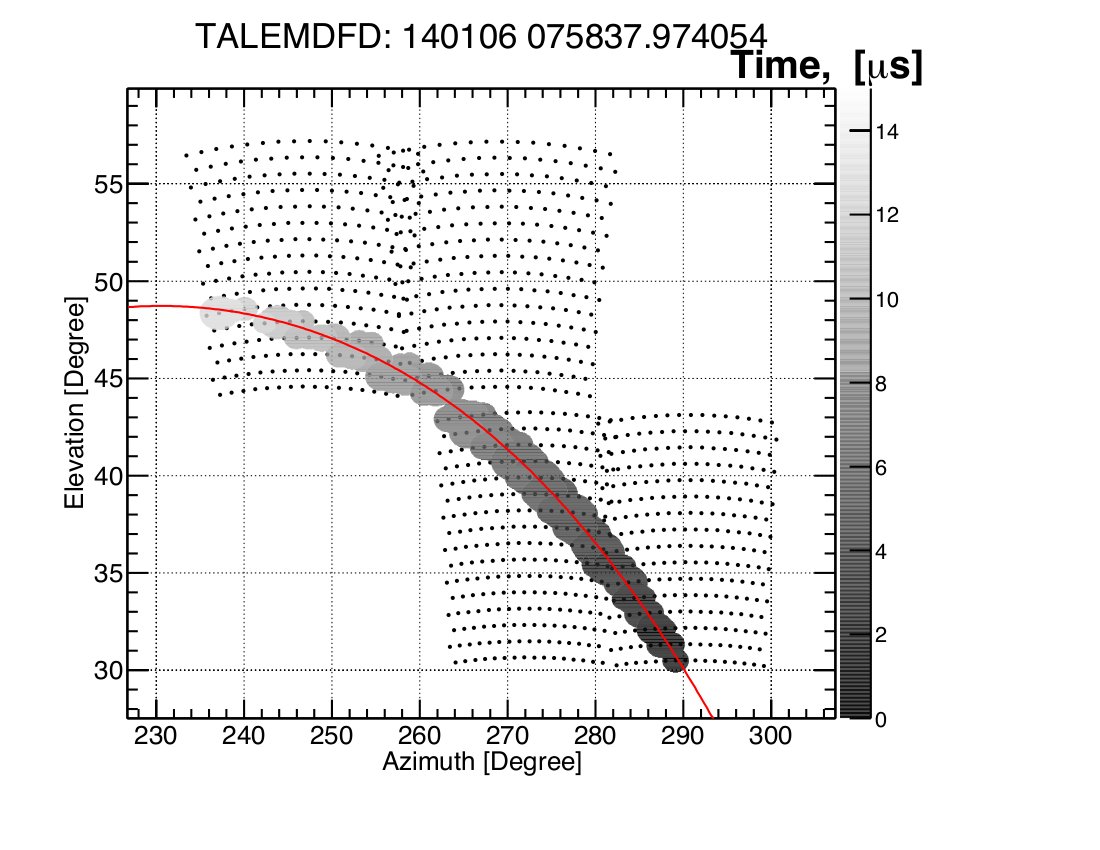 Shower-Detector Plane fit
Rayleigh filter
Laser Filter
Geometry Fit
Profile Constrain Geometry Fit
36
Shower Detector Plane
The plane fitting process is an iterative process to determine the shower plane and to remove noise tubes
Noise Tubes
Raw Data With Noise Tubes
Noise Tubes Removed and Plane Fit
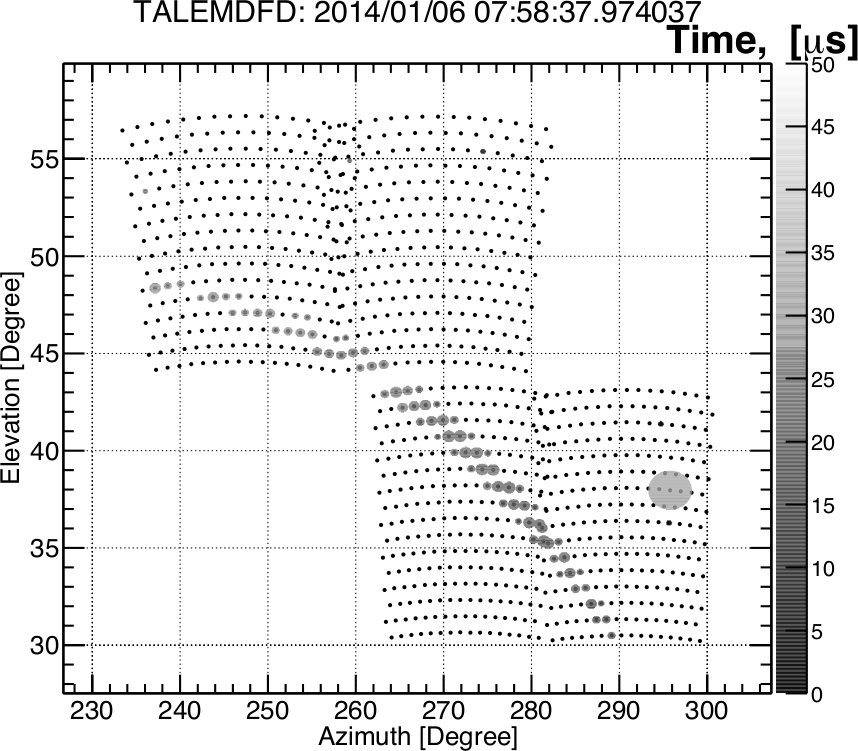 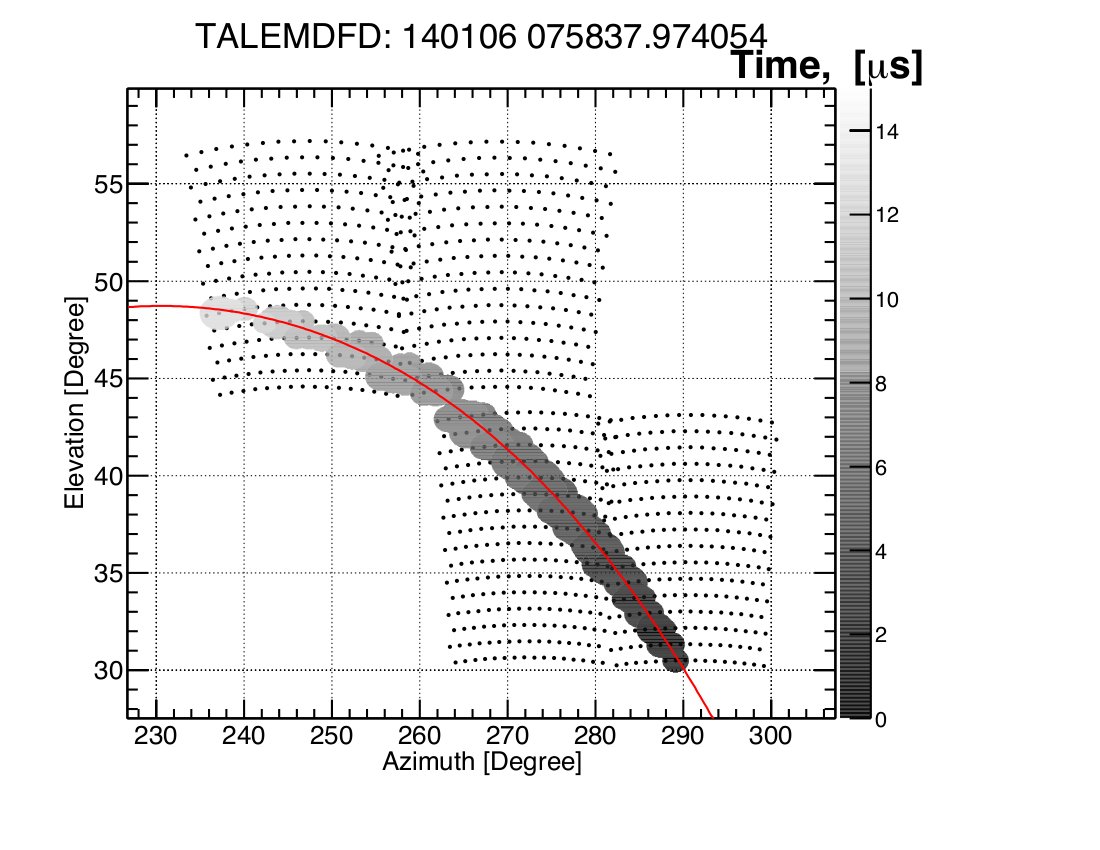 Shower Axis
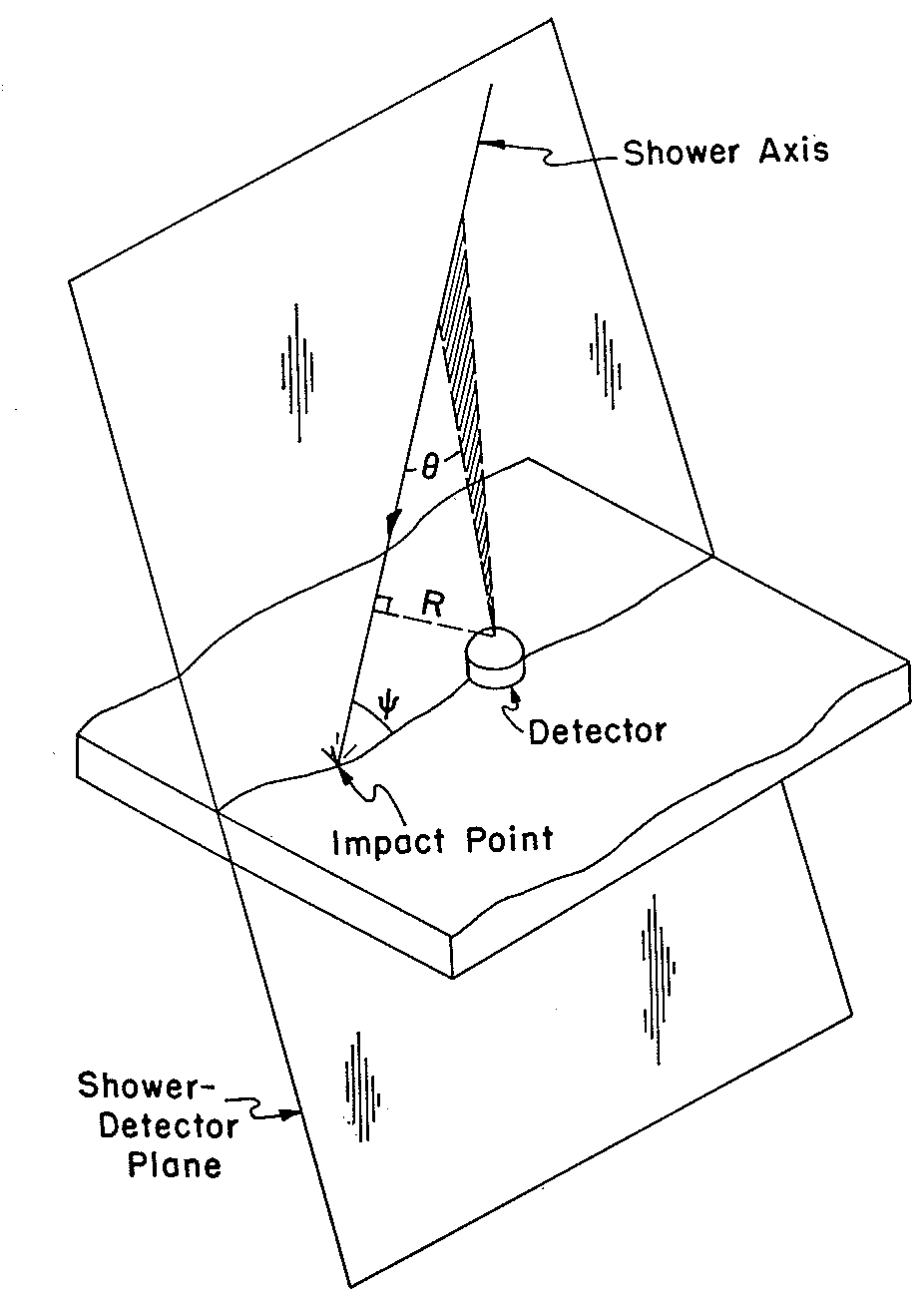 Tubes are marked as “bad” if they are removed from the track in either space or time.

Tubes further than 6O from the track are removed.
Detector
Plane Intersecting Shower 
And FD
37
Shower Detector Plane
The plane fitting process is an iterative process to determine the shower plane and to remove noise tubes
Raw Data With Noise Tubes
Noise Tubes Removed and Plane Fit
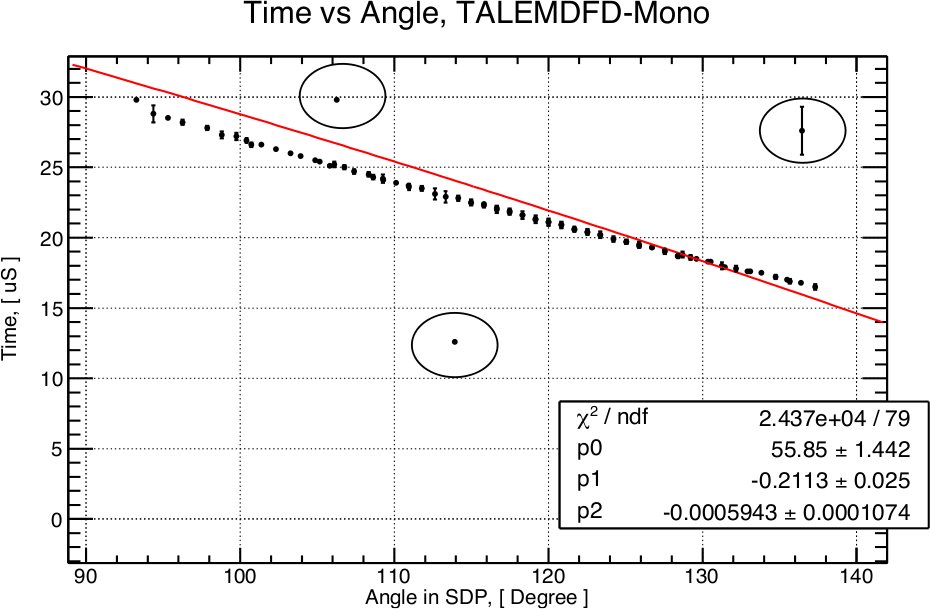 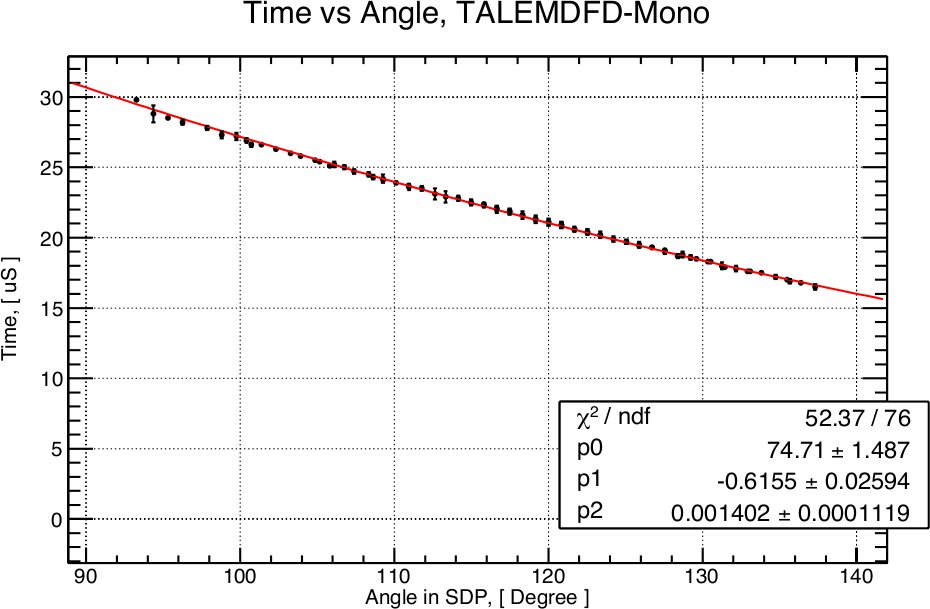 Tubes are marked as “bad” if they are removed from the track in either space or time.

Tubes further than 6O from the track are removed.
Polynomial Fit
38
Rayleigh Filter
Removes Noise Events by testing the probability that the event could have been randomly generated.
Rayleigh vector formed by drawing vector for each tube to all adjacent tubes with a later time and then summing all vectors
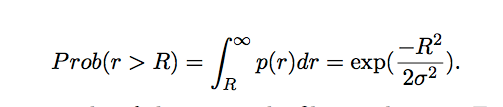 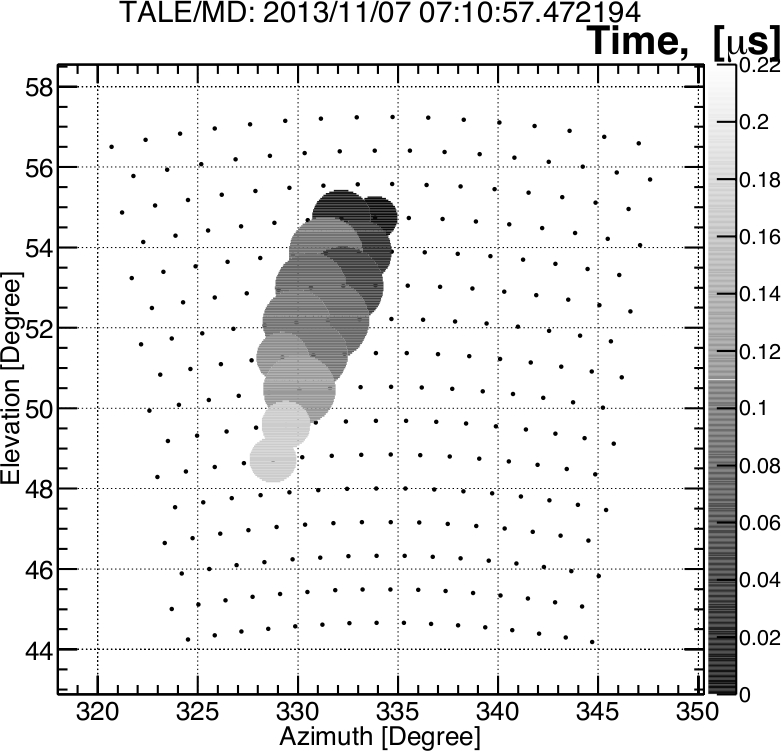 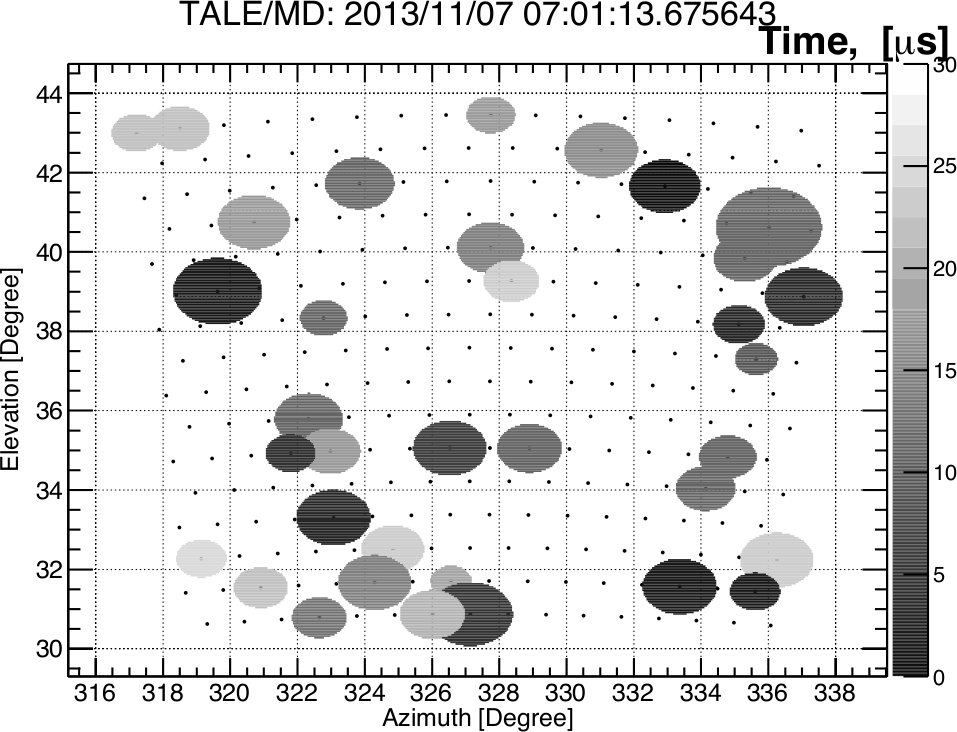 39
Geometry Fit
After the SD-plane is determined the track can be uniquely determined by fitting for the angle in the SD-plane and the distance of closest approach of the shower.
Used as a Starting Place for the Profile Constrained Geometry Fit
Light From higher points in the shower 
arrive at the detector first
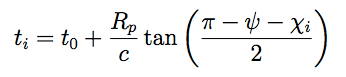 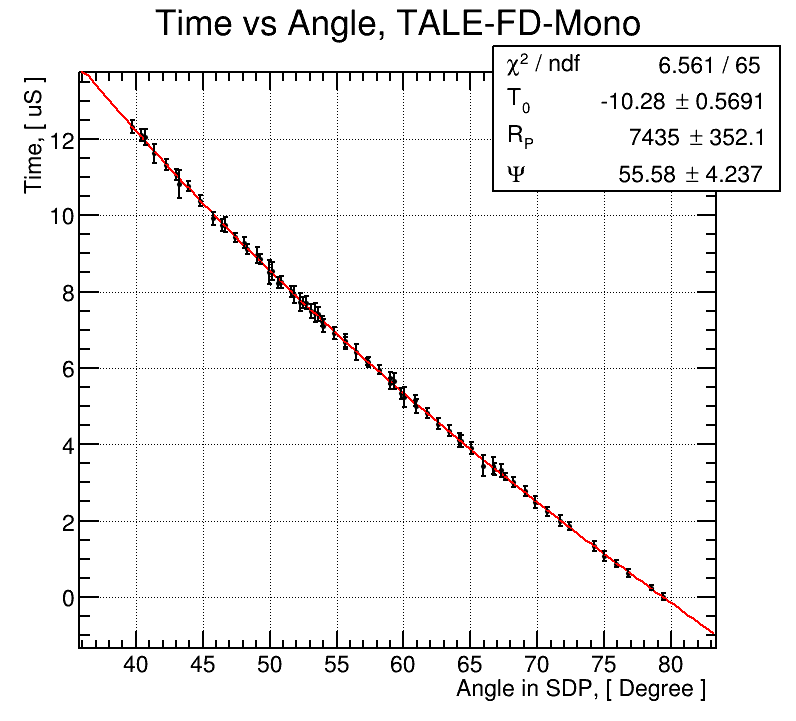 The noise tubes have already been removed during the plane fit
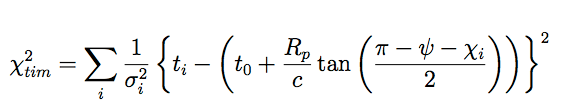 40
Profile Constrained Geometry Fit
Fix the value of Xmax to a series of values
In my case the chosen values were 500, 550, 600, 650,700,750 g/cm2
Fit the profile to a Gaisser-Hillas Using inverse Monte Carlo.
Vary angle in S-D plane improves profile fit
For the best value of Xmax and Angle do a profile fit in that vicinity
Increases the Energy Resolution  (short tracks)
Fits the direct and scattered 
Light contributions
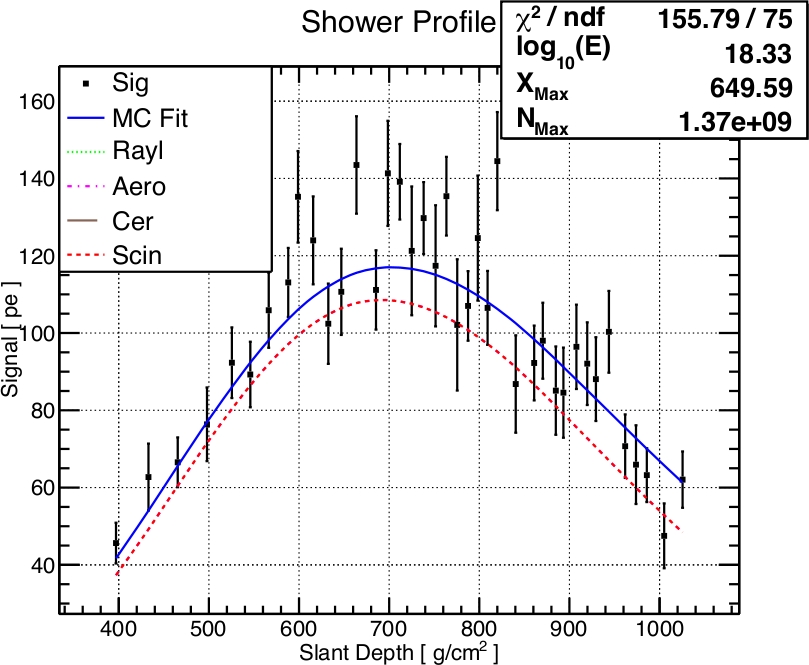 41
Scintillation Light
Emission Spectra
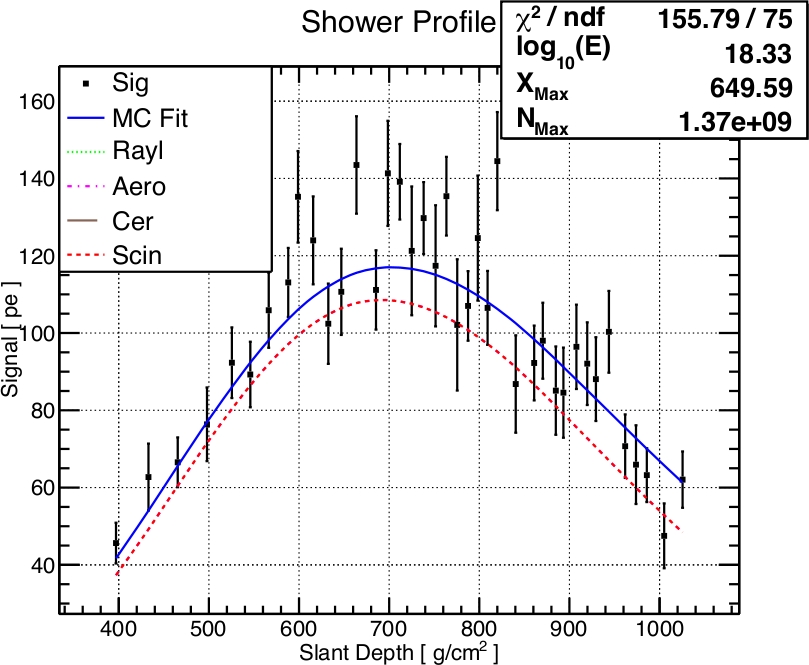 Electron Energy Deposition
42
Cherenkov Light
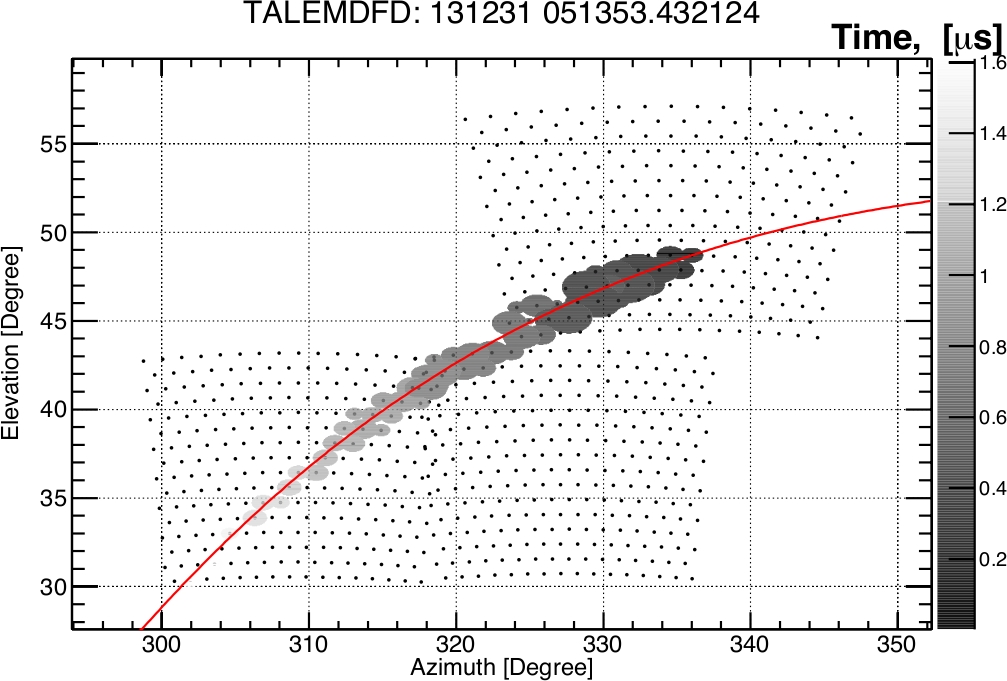 Events with high Cherenkov fraction used to be discarded by previous experiments 

Have learned how to analyze using PCGF
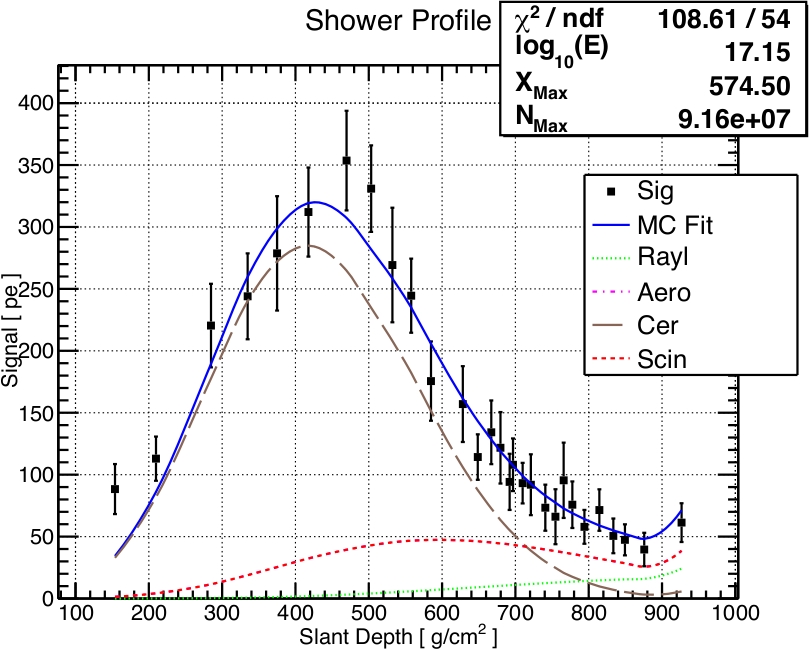 43
Mixed Event
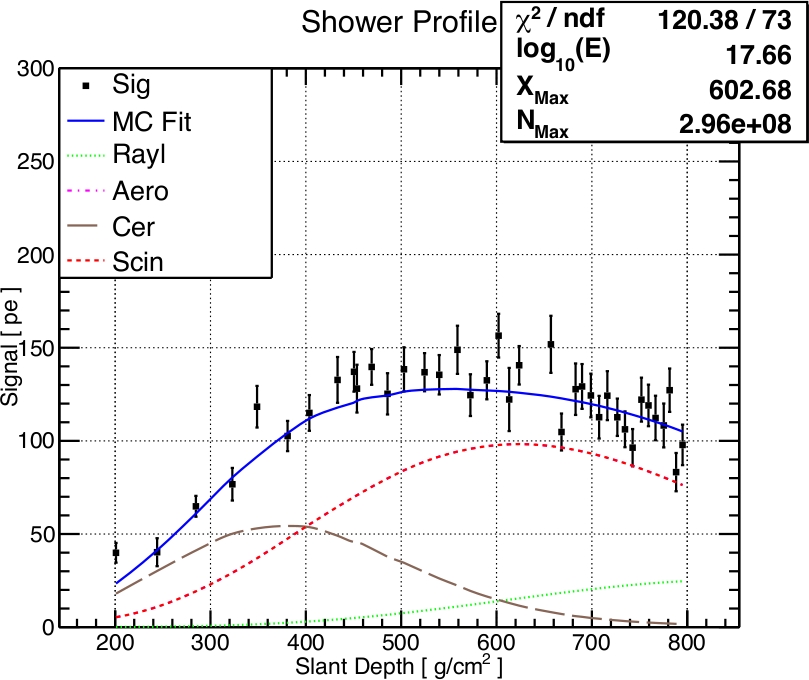 44
Measuring the Cosmic Ray Flux
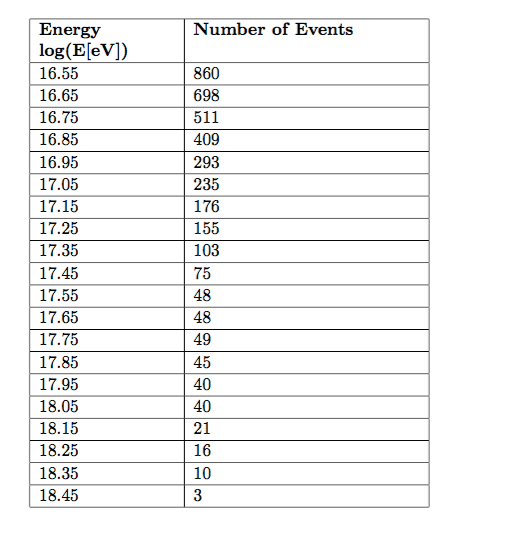 Number of Observed Events
Flux
Effective Aperture of the Detector:
Calculated using Monte Carlo
Detector On-Time
(246 Hours)
Width of 
the Energy Bin
45
Geometrical Aperture
Geometrical Aperture is the convolution product 
SOLID ANGLE and AREA
Solid Angle
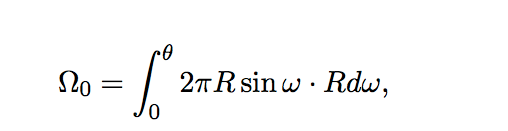 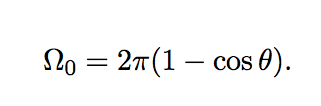 Area
RPMAX
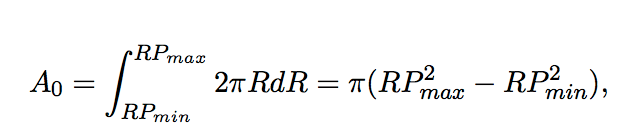 RPMIN
46
Reconstructed Event Aperture
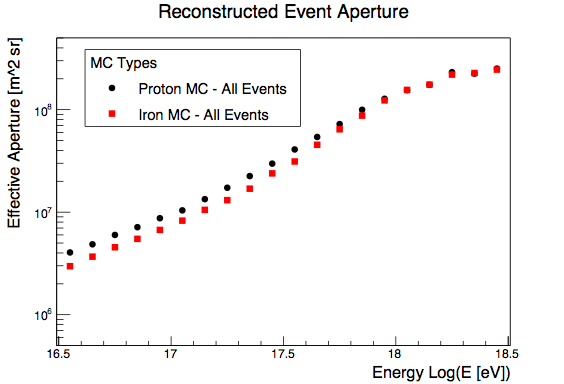 Number of Events
 that trigger and reconstruct
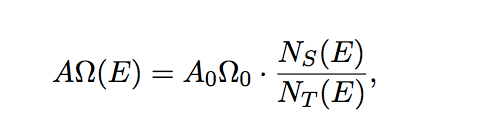 Number of Events thrown into
 geometrical aperture
TALE Not Equally sensitive at all energies and for all shower 
geometries. Monte Carlo used to calculate the effective aperture
35% Difference
47
Composition Assumption
HiRes-Mia 
Measured Composition
H4A (Gaisser. Astropart. Phys. 35 (2012)801-806)
 Predicted Composition
HiRes / TA 
Composition
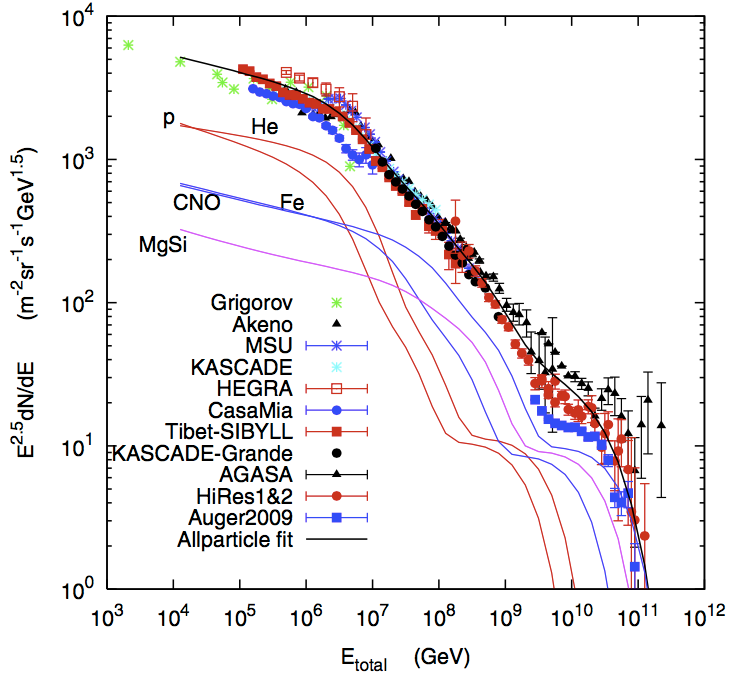 H4A models composition contributions 
The the energy energy spectrum
48
Quality Cuts
Proton MC
Improve Energy Resolution
Reduce composition dependence
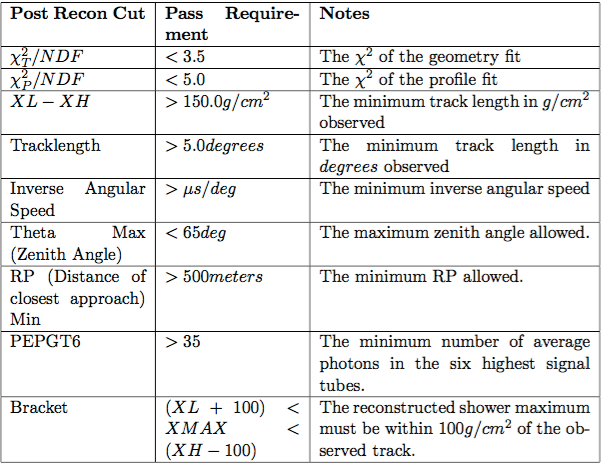 Iron MC
~12% Energy Resolution
49
Effective Aperture After All Cuts
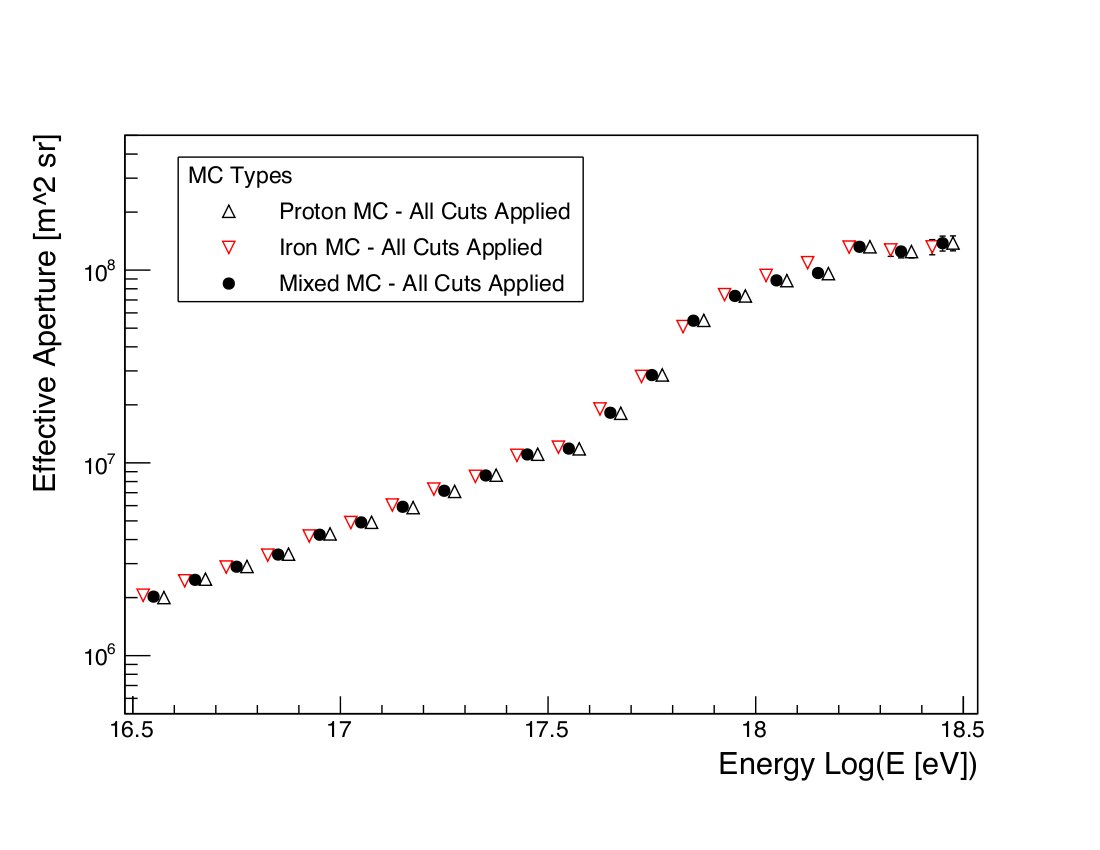 Composition dependence 
reduced to <5% level
50
DATA – MC VALIDATIONRP – Distance of Closest Approach
KS Test > 0.5
Indicates distributions
agreement
0.16
Blue Point - Data
51
Red Line – MC Expectation
Sample Comparison: See Dissertation Appendix I for 0.1 log(E) comparisons
DATA-MC ValidationPSI – Angle in the Shower Detector Plane
0.84
52
Sample Comparison: See Dissertation Appendix I for 0.1 log(E) comparisons
DATA – MC VALIDATIONTHETA – Zenith Angle
0.98
Shower
Track
Θ
53
Sample Comparison: See Dissertation Appendix I for 0.1 log(E) comparisons
DATA – MC VALIDATIONPHI – AZIMUTH ANGLE
N
Φ
0.95
W
E
Detector
Shower Detector
Plane
S
54
Sample Comparison: See Dissertation Appendix I for 0.1 log(E) comparisons
Shower Core
TALE MEASURED SPECTRUM
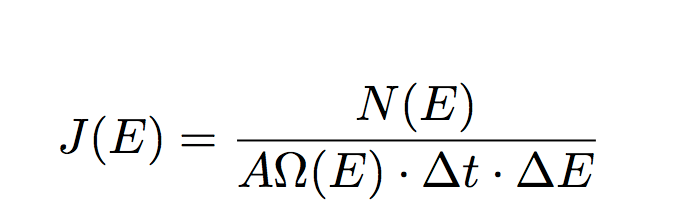 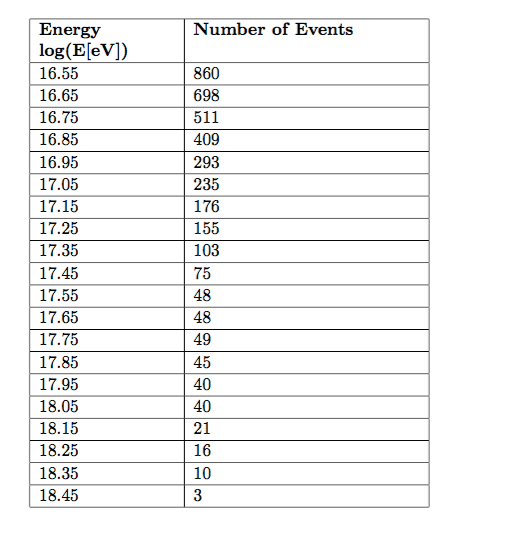 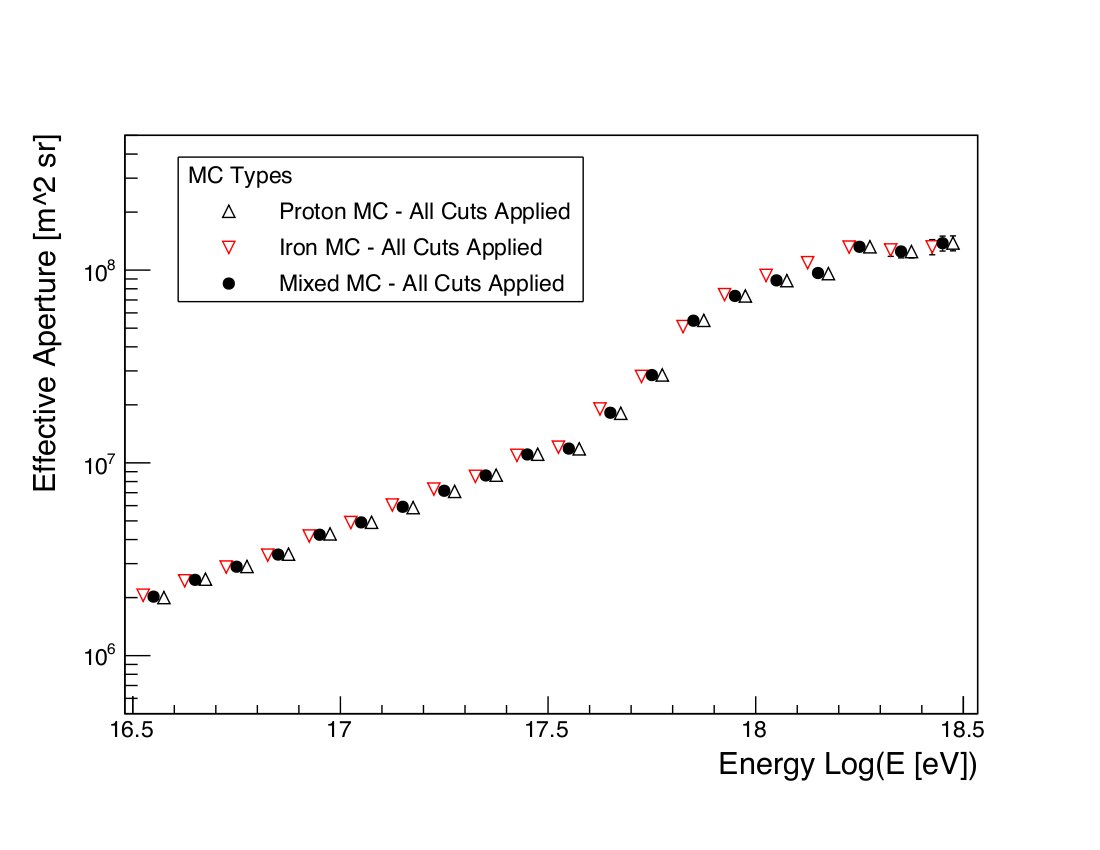 246 Hours
55
TALE Epoch 1 Spectrum Measurement
Epoch 1 : Detector Evaluation Data Set

Determine if there is evidence for a break in the power law
56
Single vs. Broken Power Law
Difference in Chi2  Between two nested models can be treated as a Chi2
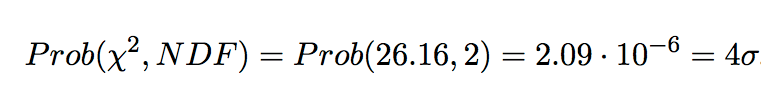 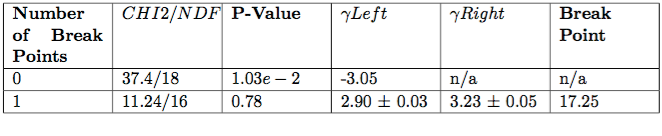 57
Difference in Expected Number of Events
1 sigma deviation 
from fit
Fit to data above 1017.3eV
Check significance based on the deficit in the number of events
Number of expected 
events from best fit
Number of Data
 Events Observed
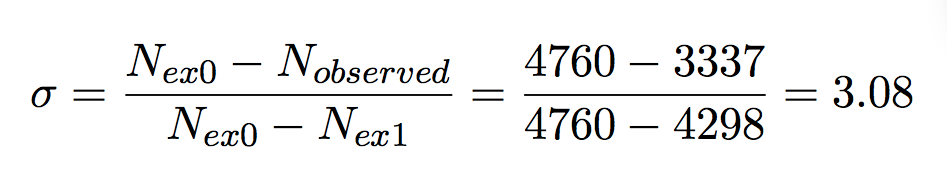 58
Number of events expected from std deviation in fit uncertainty
Future Studies
Systematic Uncertainties
Model Dependency of Aperture
QGSJet II-4, EPOS
Fluorescence Yield Uncertainty ~10%
Analysis of Epoch 3 Data Set (10x Epoch 1)
Need to ensure the break is not an
 artifact of the uncertainty in the
 fluorescence yield
59
Future Studies
Integration with 
MDFD.  Overlap and connect to higher energy measurements
TALE SD. Restrict shower geometry for composition measurements
TALE
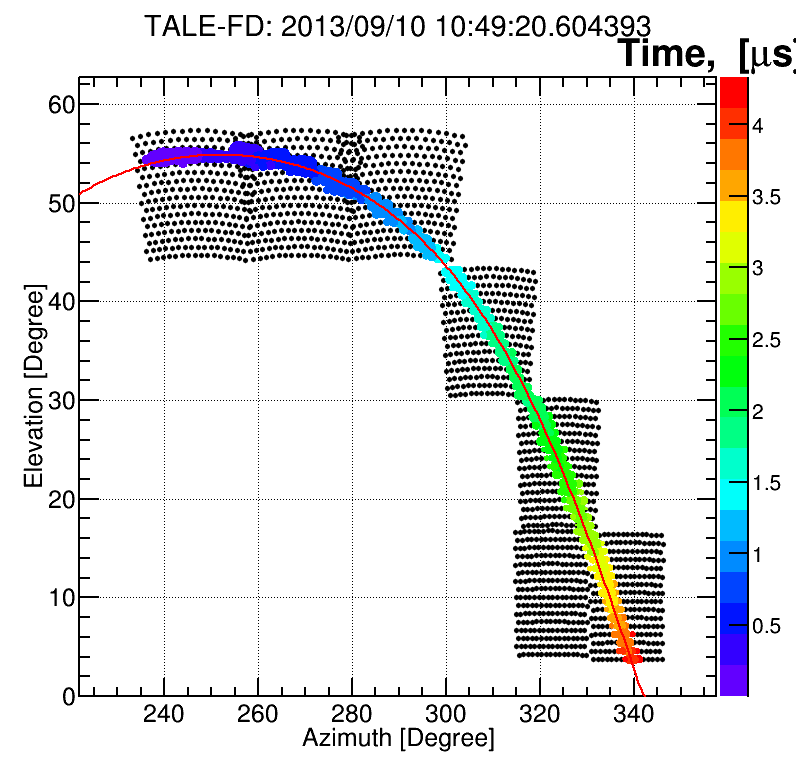 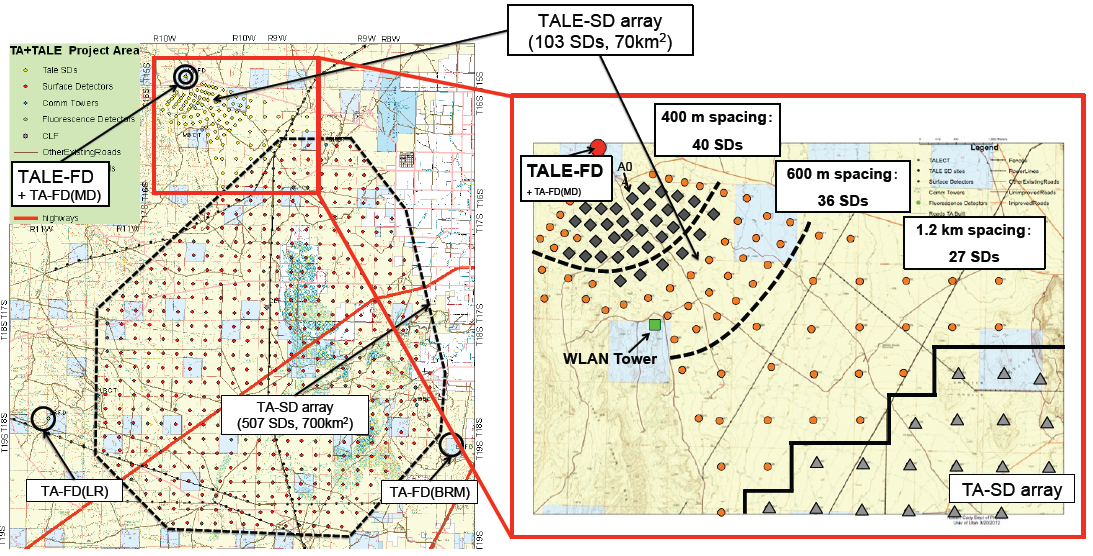 MD
60
Conclusions
TALE detector successfully instrumented and deployed to the field.
TALE Cross Calibrated with MDFD
TALE SD currently being instrumented
TALE Lowers the Energy Threshold of Telescope Array to at least 1016.5 eV
EVIDENCE For a Break in the Cosmic Ray Spectrum at 1017.25 +/- 0.05 eV
Motivates further exploration of cosmic ray spectrum and composition in this energy range.
This may indicate a transition in the types of sources generating cosmic rays.
61
62
63
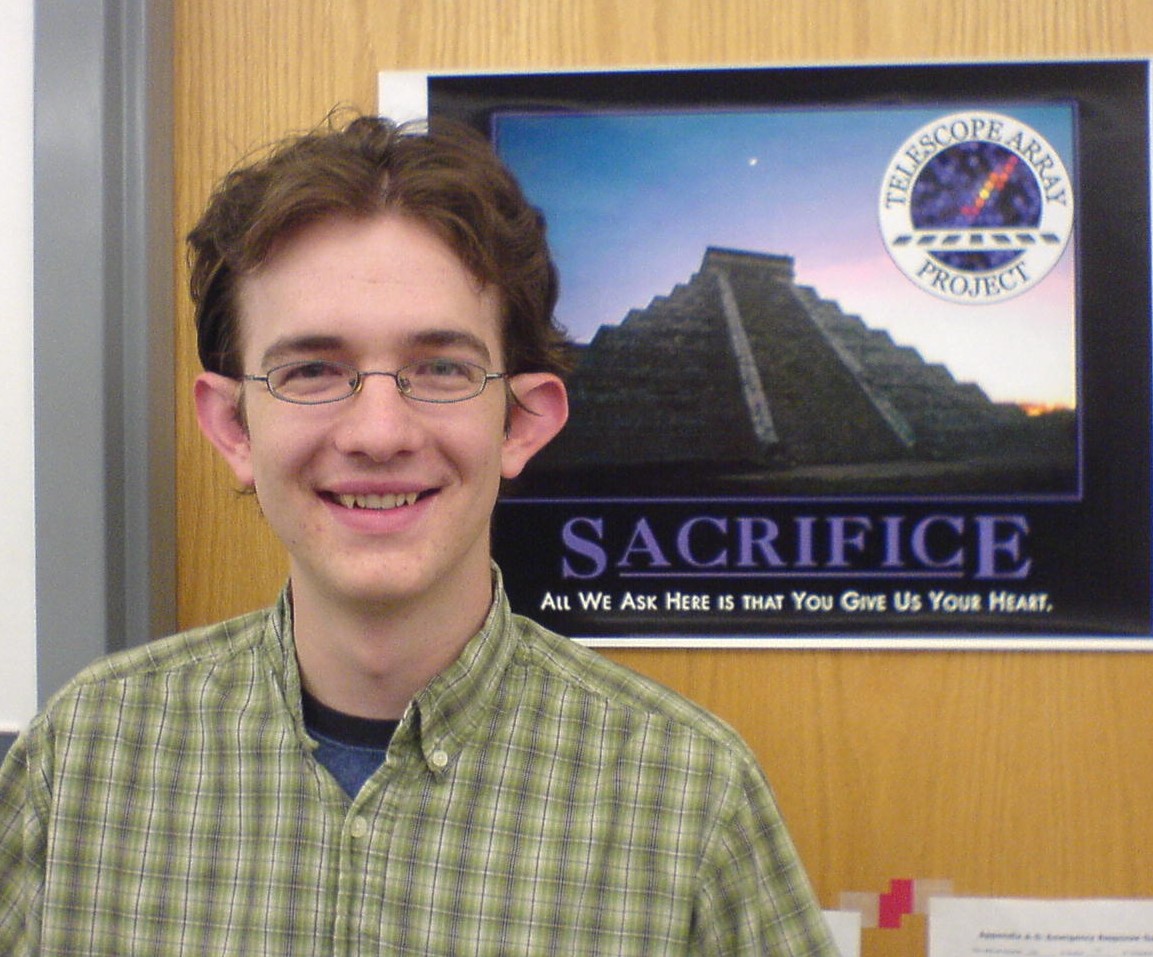 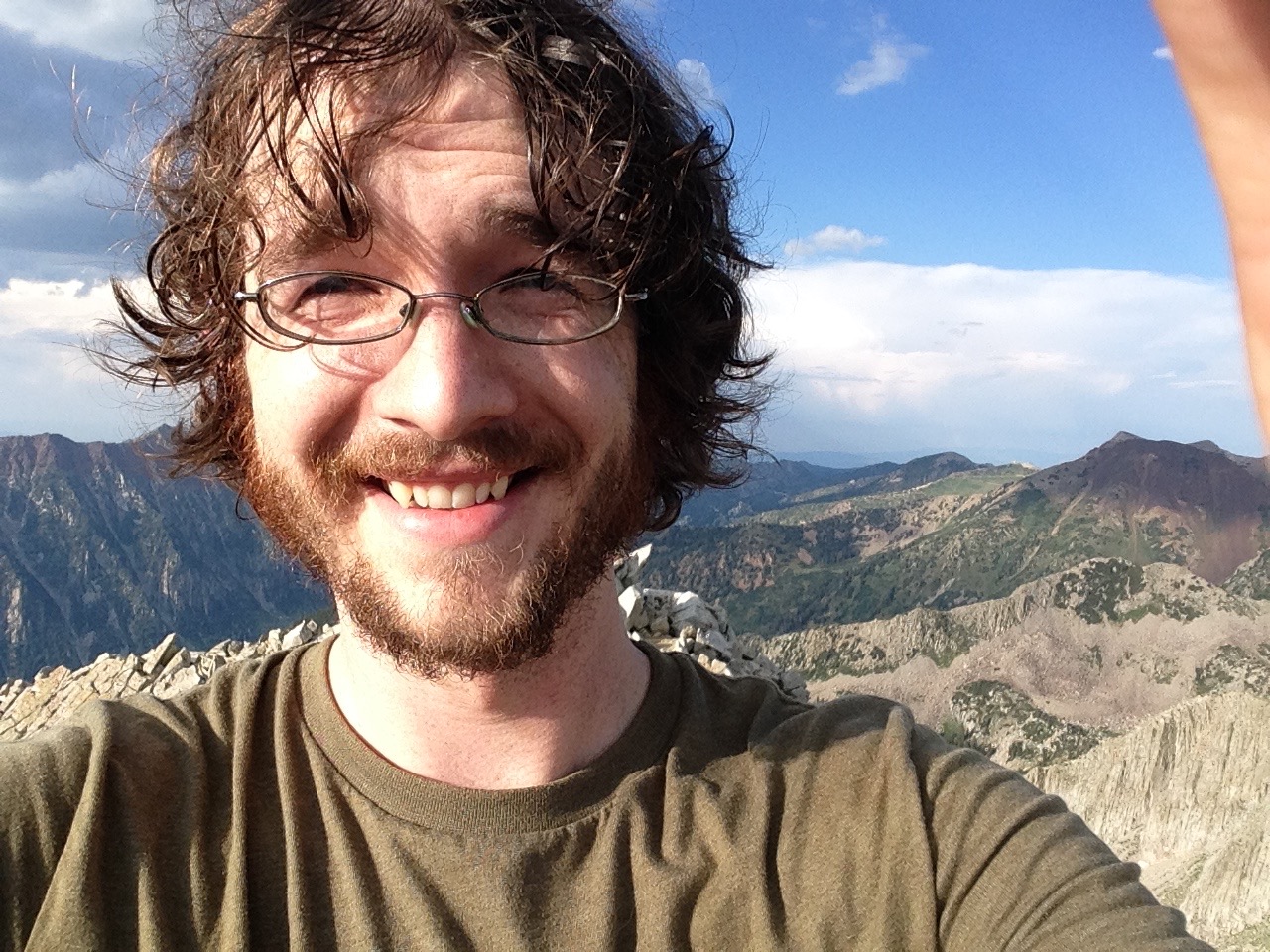 Beginning of Grad School
Last Fall
64
Backup Slides
65
Difference in Expected Number of Events
Fit to data below 1017.3eV
1 sigma deviation 
from fit
66
Hires-II Comparison
67
Profile Constrained Geometry Fit (cont…)
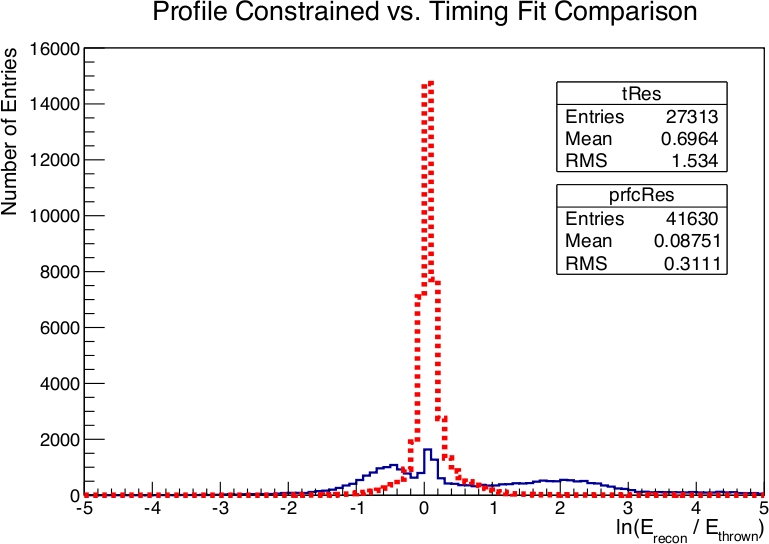 Timing Geometry Only
Profile Constrained
68
Missing Energy Correction
QGSJET II-3 Missing Energy
Heavier Elements have:
Larger Cross Sections
Higher secondary particle multiplicity
69
Energy Resolutions
ALL ENERGIES
CKOV FRAC < 0.2
~10% Energy Resolution
70
Distance of Closest Approach Resolution
Zenith Angle Resolution
71
Azimuth Angle Resolution
Angle in Shower Detector Plane Resolution
72
XH CUT- Depth of First Observation of the Track
Up to 35% difference in Aperture
Based on primary type 
without XH Cut
XH CUT minimizes
 uncertainty 
in flux due to 
composition 
uncertainty
73
Reconstruction Bias Correction
74
75
Night Sky Background
76
Thrown MC Histograms
77
PMT Calibration
78
RXF Emission
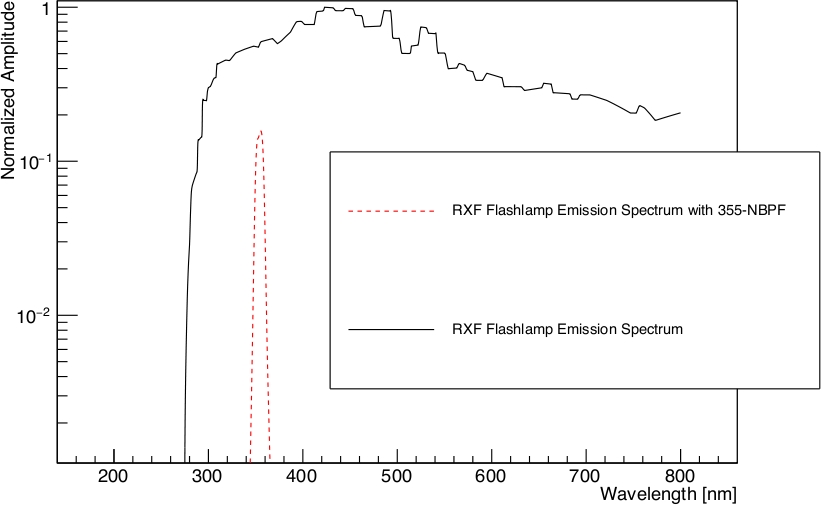 79
Introduced Dead Time
80
FADC OVERVIEW
81
82
83
FADC Memory Space
84
Quartz vs Teflon Diffusers
85
86
Extragalactic Cosmic Rays
1020 eV
Threshold
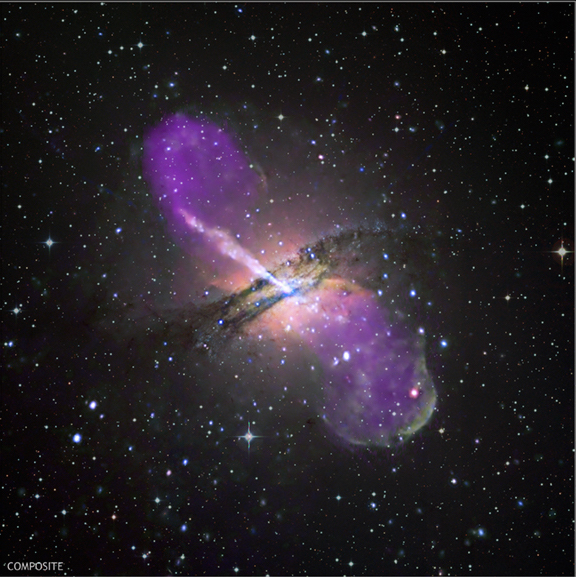 1016 eV
Threshold
“Hillas Plot”: Estimate of Maximum Particle Energy
87
[Speaker Notes: "Nucleus drawing" by Marekich - Own work (vector version of PNG image). Licensed under CC BY-SA 3.0 via Wikimedia Commons - http://commons.wikimedia.org/wiki/File:Nucleus_drawing.svg#mediaviewer/File:Nucleus_drawing.svg

Credit: X-ray: NASA/CXC/CfA/R.Kraft et al; Radio: NSF/VLA/Univ.Hertfordshire/M.Hardcastle; Optical: ESO/VLT/ISAAC/M.Rejkuba et al.


http://apod.nasa.gov/apod/ap140712.html]
SCINTILLATION PSI RESOLUTION
88
Energy Resolutions
~12% Energy Resolution
89